Die Zeit der Richter
(Bibelkurs, Teil 9/24)
Die Zeit der Richter   Einleitung   1.	Vierzehn Richter für Israel   	- Der Richterzyklus	- Das Buch Richter	- Wer waren die Richter?   2.  Ruth und Samuel   Schlusswort
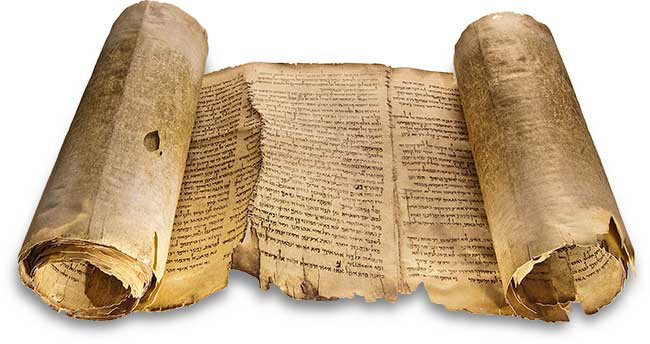 DIE «BIBLIOTHECA DIVINA»
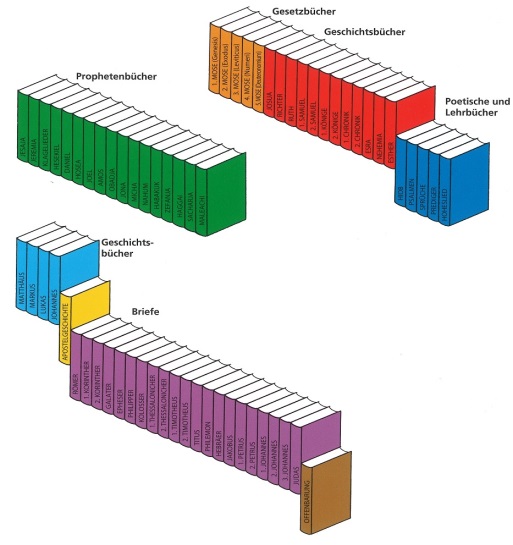 Bild aus: DOWLEY, Der grosse Bibelführer, S. 6.
Jos 24,31: Und Israel diente dem Herrn, solange Josua lebte und die Ältesten, welche Josua überlebten, die auch alle Werke des Herrn kannten, die er an Israel getan hatte.
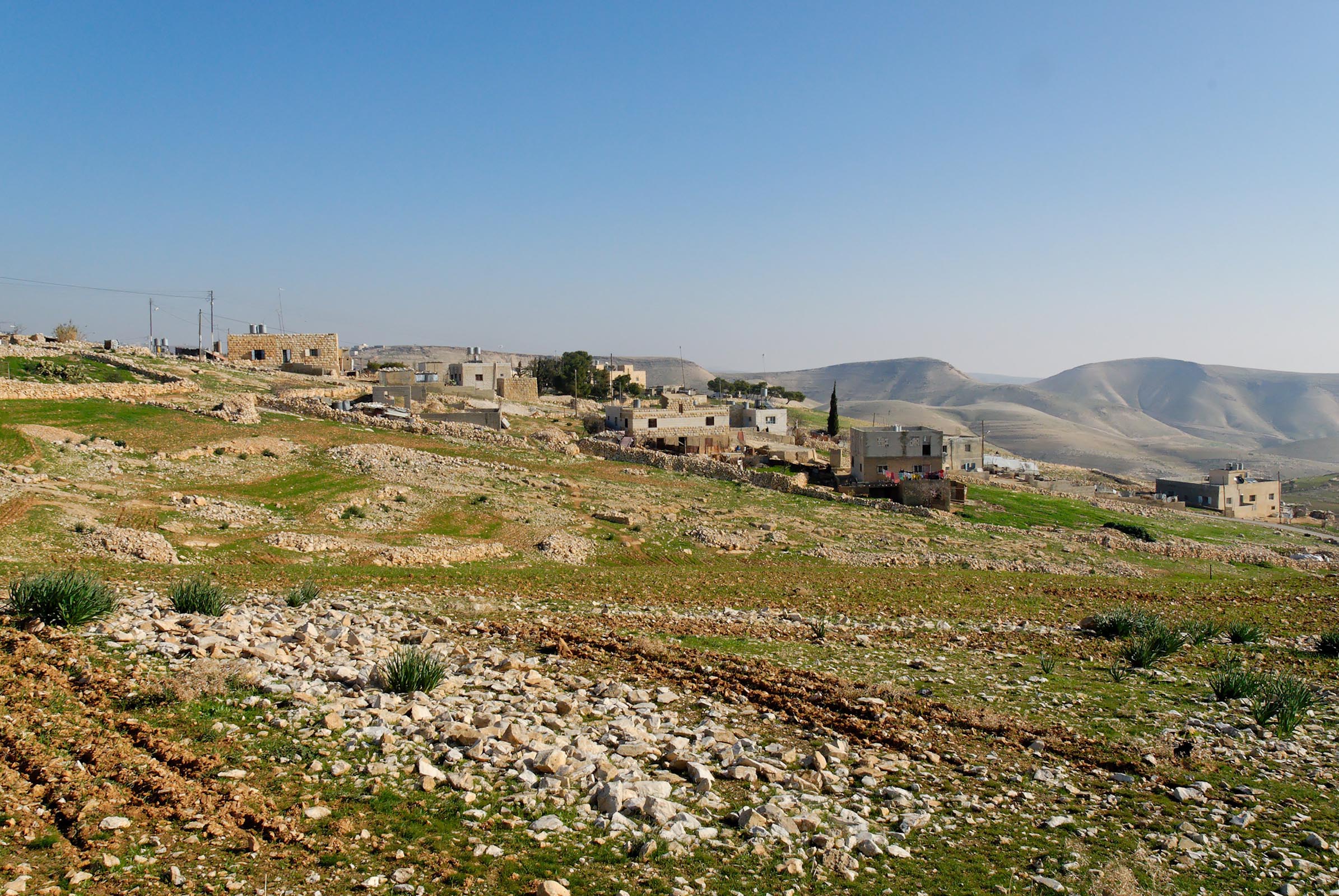 Ri 2,10a: Und als auch jene ganze Generation zu ihren Vätern versammelt war, …
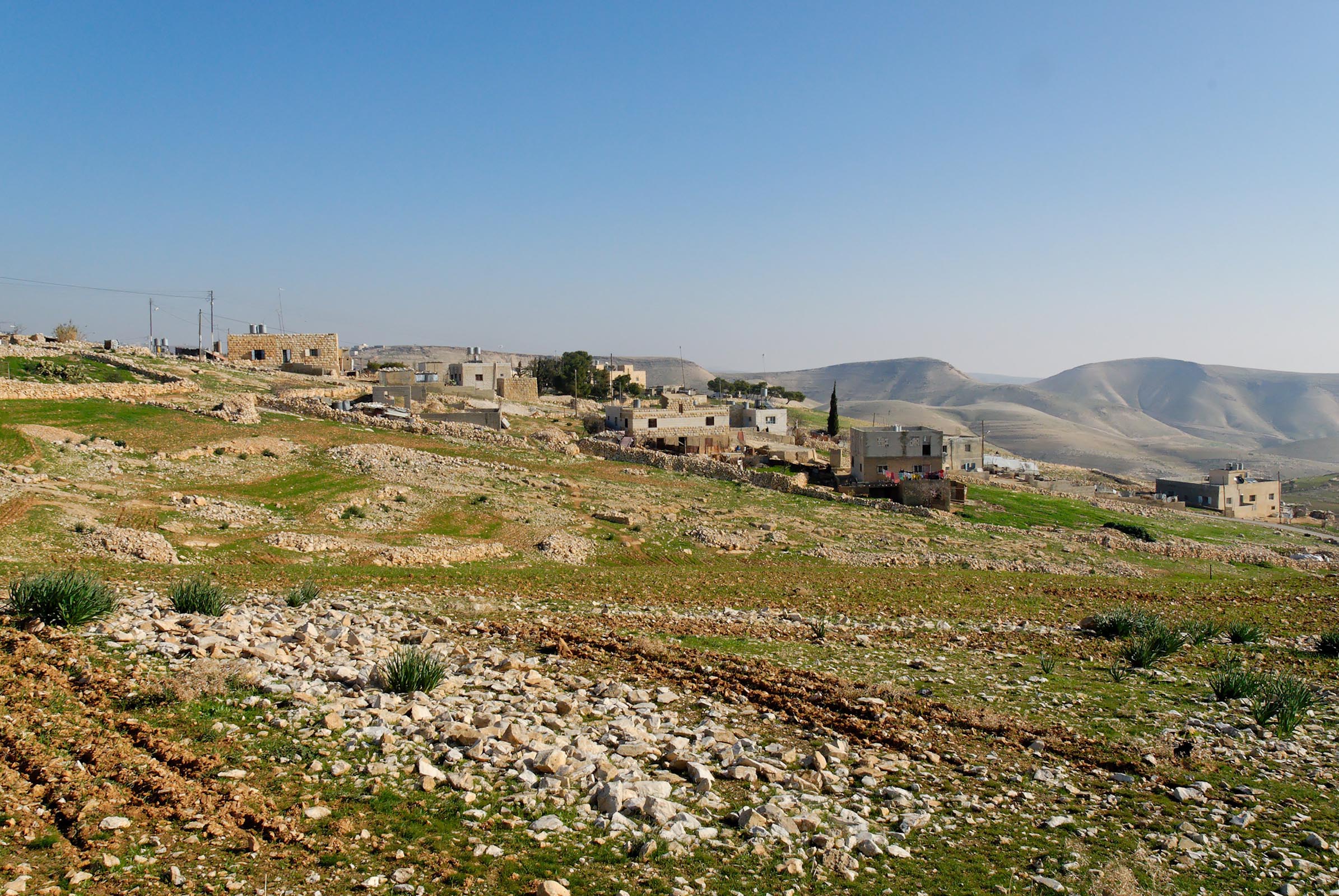 Ri 2,10b: … kam eine andere Generation nach ihnen auf, die den Herrn nicht kannte noch die Werke, die er an Israel getan hatte.
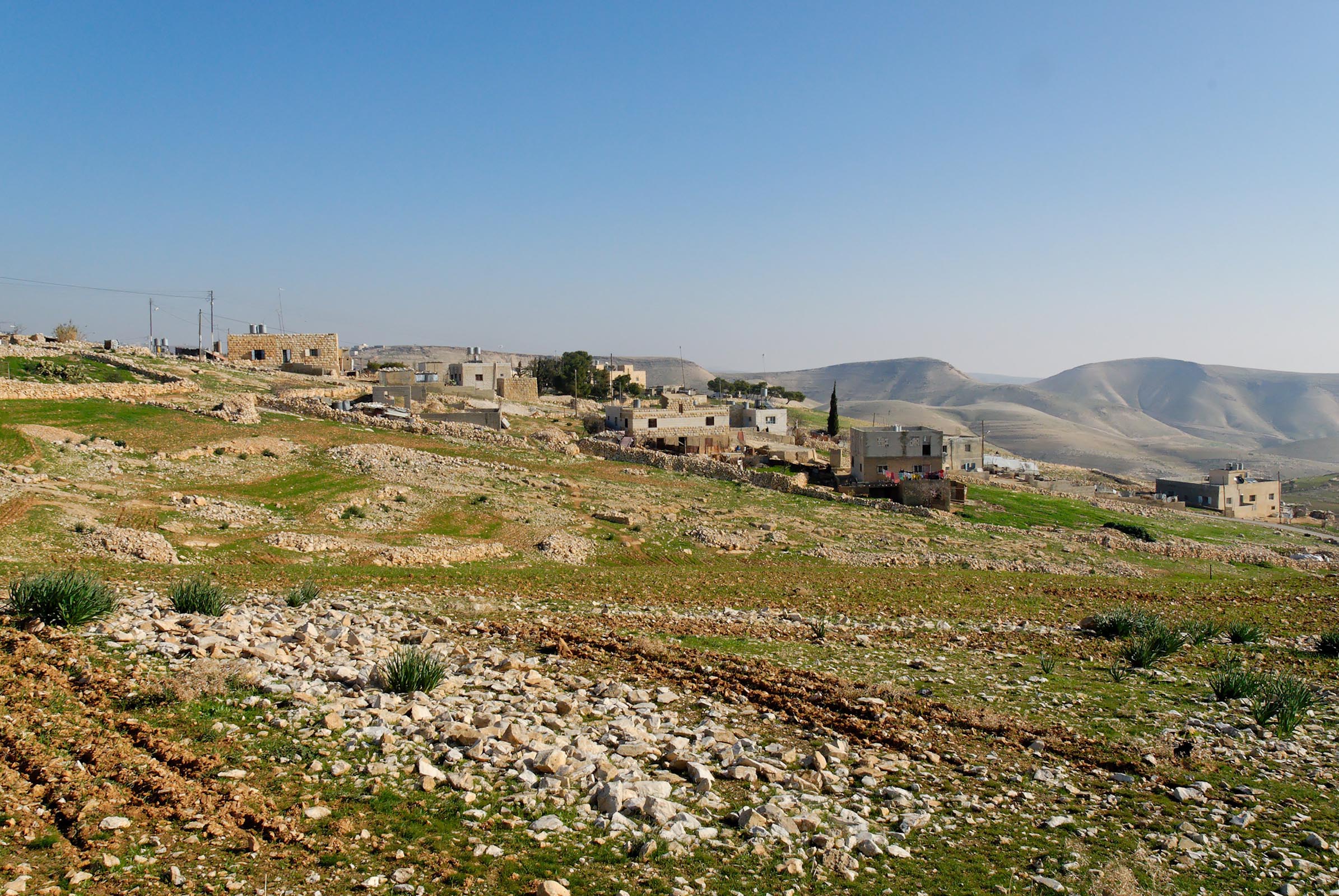 JOSUA UND DIE ISRAELITEN
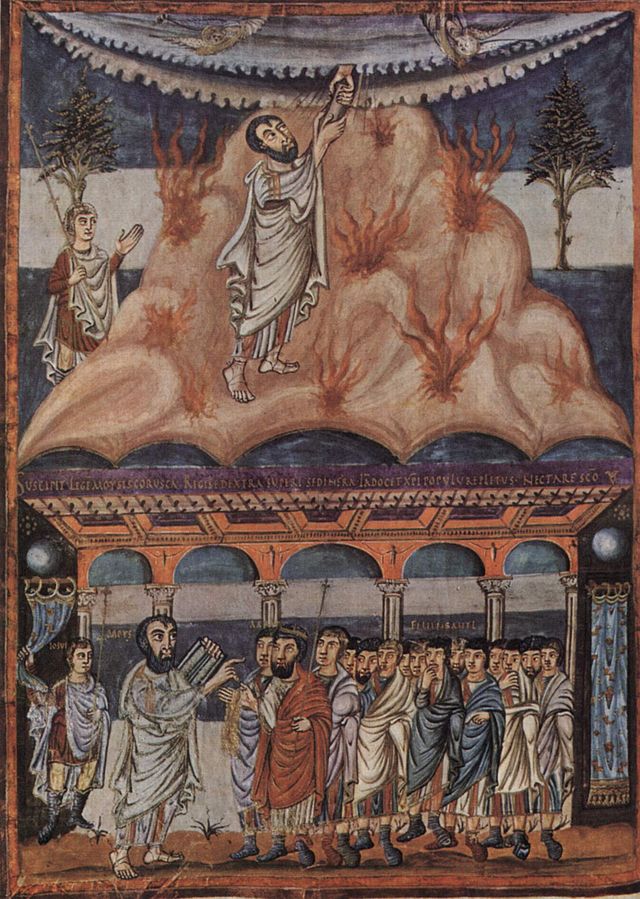 Karolingische Buchmalerei, um 840
Die Zeit der Richter   Einleitung   1.	Vierzehn Richter für Israel   	- Der Richterzyklus	- Das Buch Richter	- Wer waren die Richter?   2.  Ruth und Samuel   Schlusswort
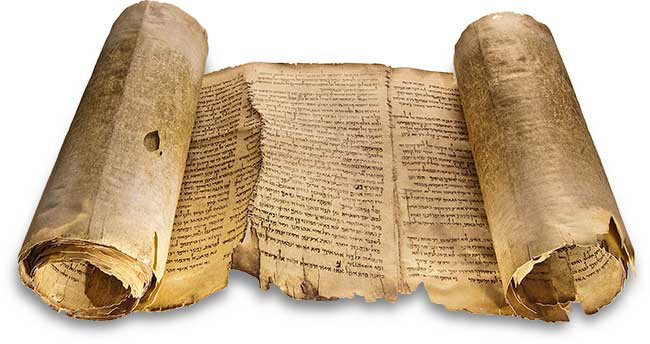 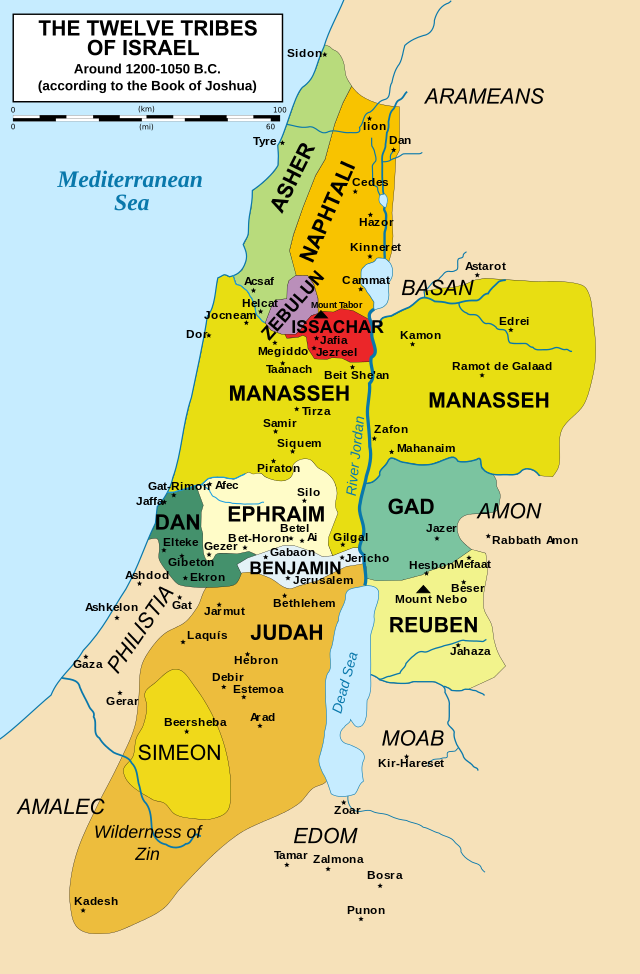 DAS SIEDLUNGS-GEBIET DER ZWÖLF STÄMME
Karte: Malus Catulus, CC-BY-SA 3.0
Ri 2,2a: Ihr aber sollt mit den Einwohnern dieses Landes keinen Bund machen, sondern ihre Altäre niederreissen.
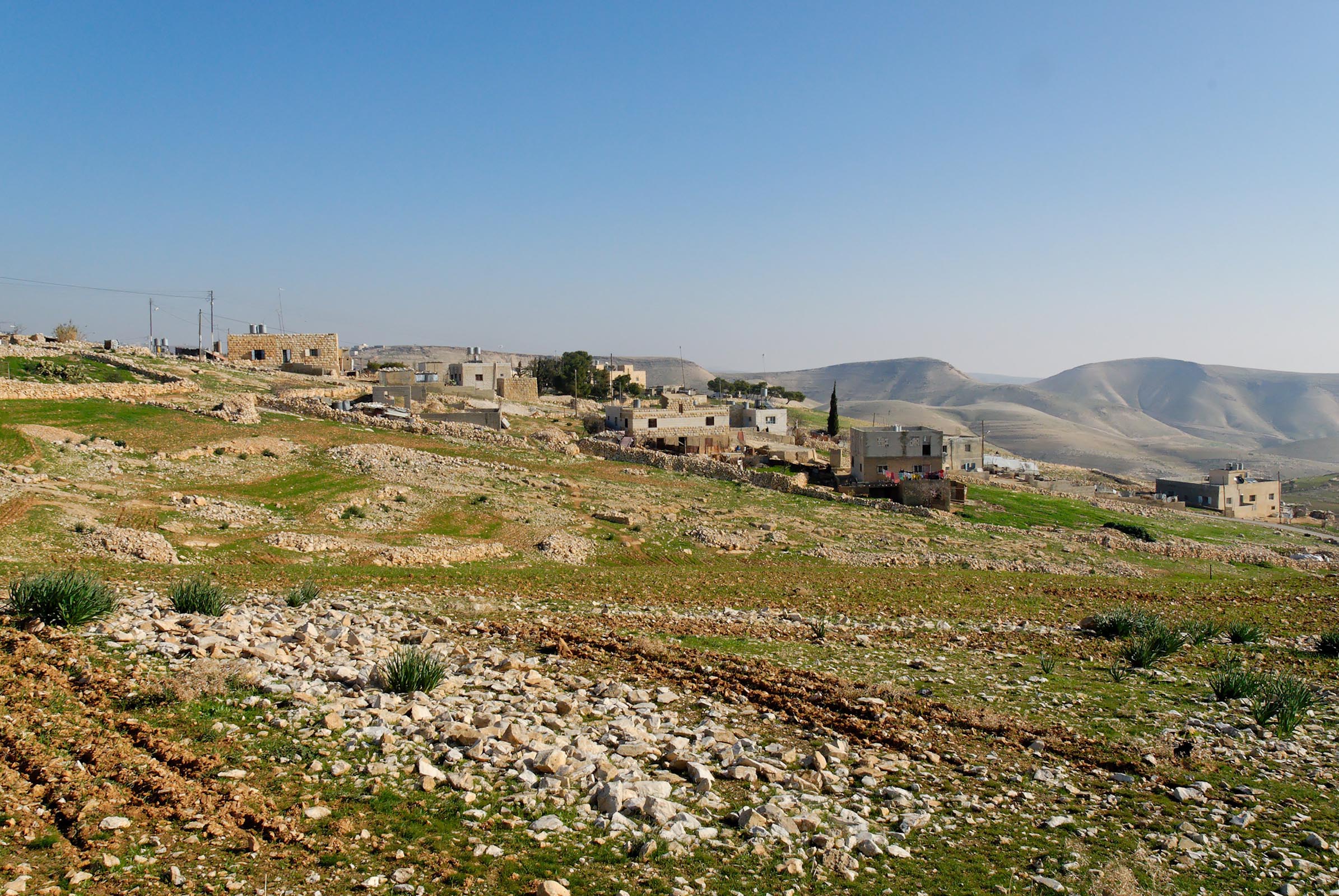 Ri 2,2b: Aber ihr habt mir nicht gehorcht! Warum habt ihr das getan?
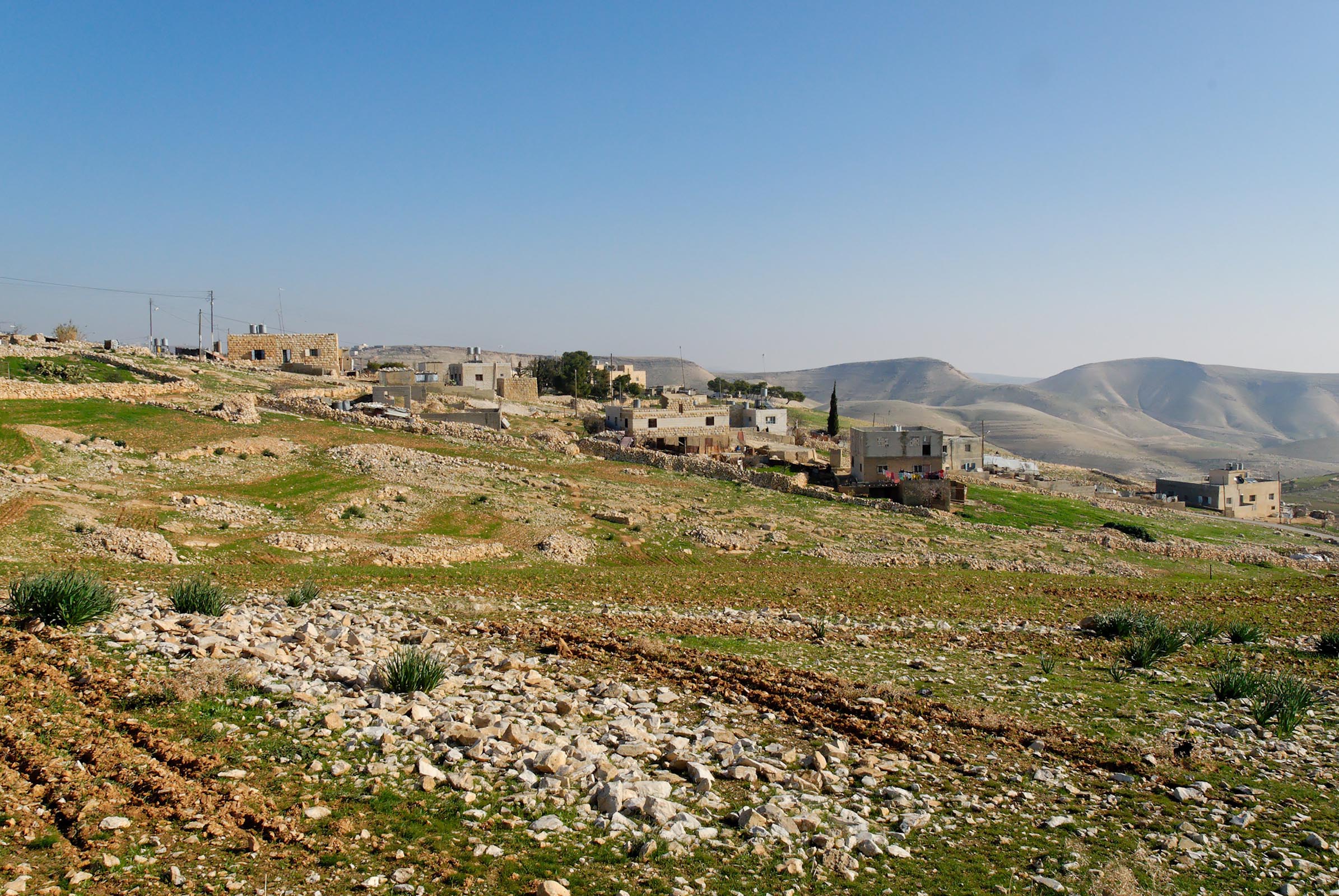 Ri 2,3: So habe ich nun auch gesagt: Ich will sie nicht vor euch vertreiben, damit sie euch zu Fangnetzen und ihre Götter euch zum Fallstrick werden!
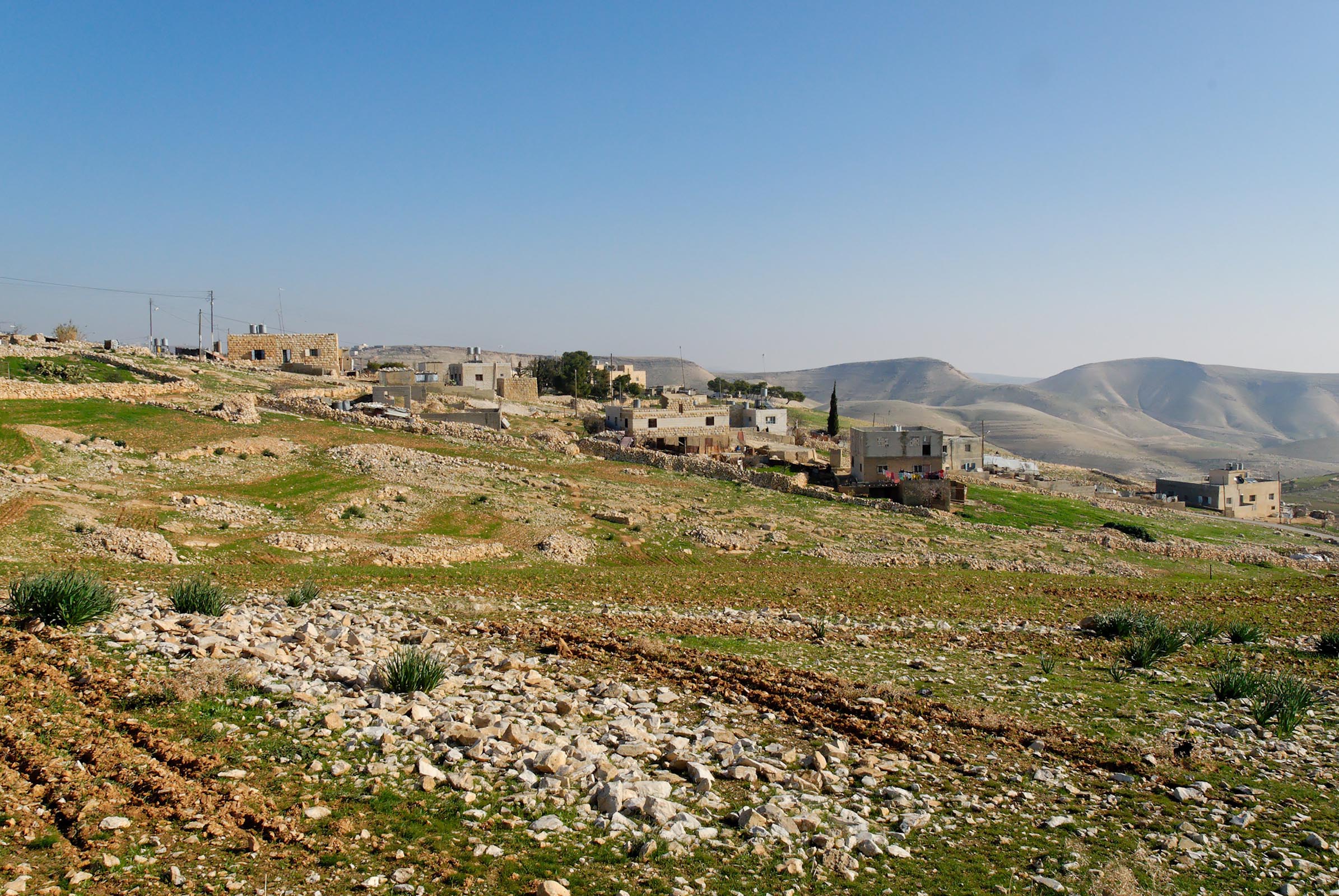 Die Zeit der Richter   Einleitung   1.	Vierzehn Richter für Israel   	- Der Richterzyklus	- Das Buch Richter	- Wer waren die Richter?   2.  Ruth und Samuel   Schlusswort
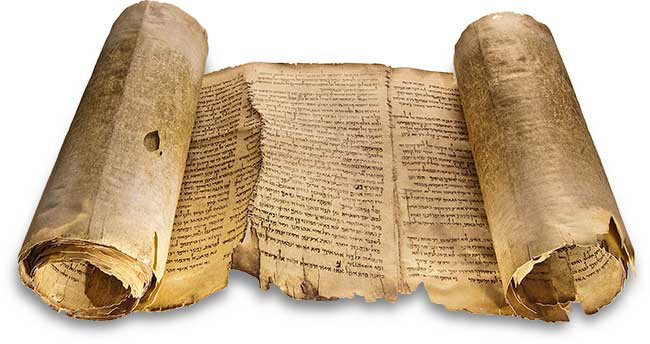 DER RICHTERZYKLUS
Abfall
Rettung
Strafe
Umkehr
DER RICHTERZYKLUS
Abfall
Ri 2,13: Denn sie verliessen den Herrn und dienten dem Baal und den Astarten.
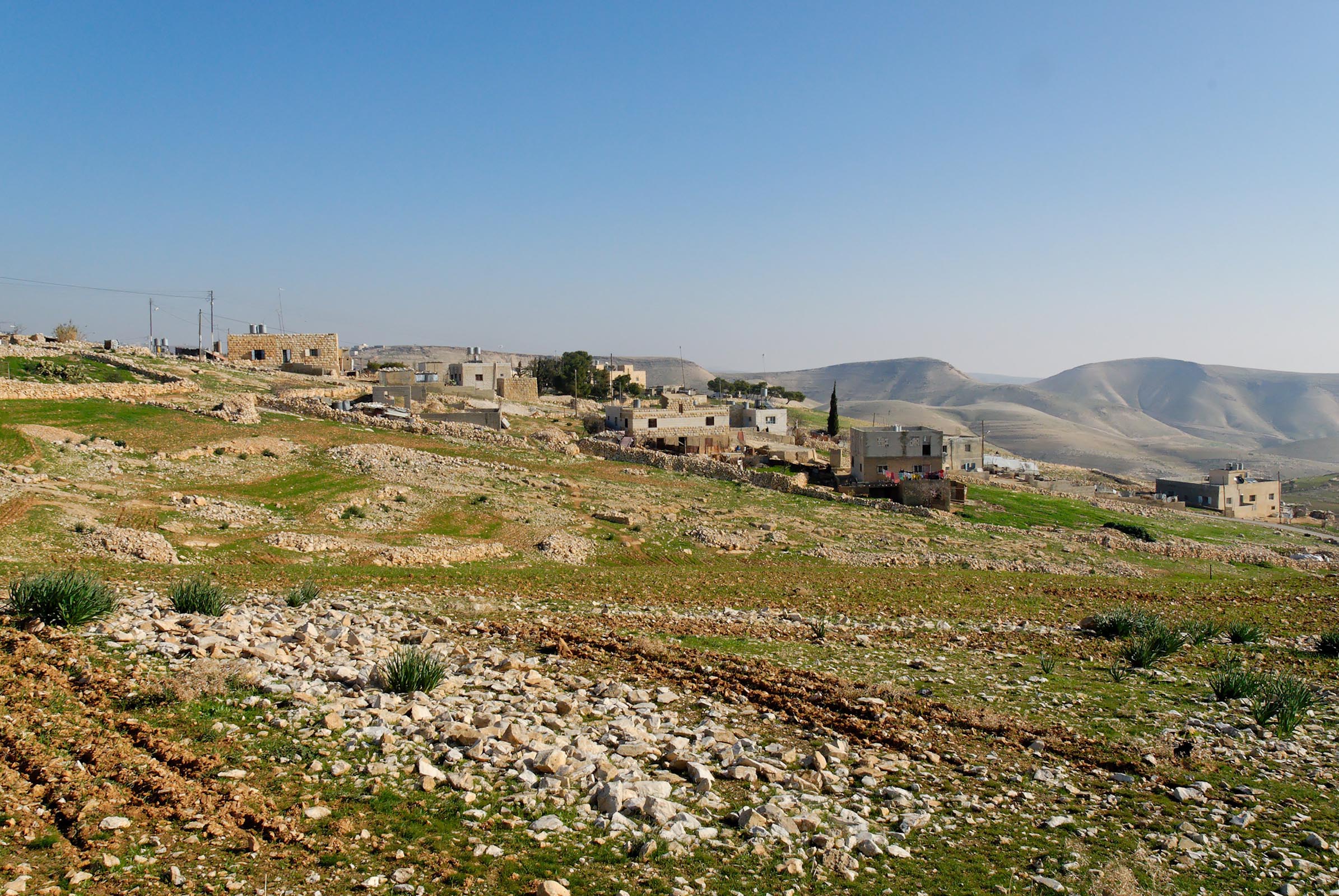 BAALSTATUE
AUS RAS SHAMRA
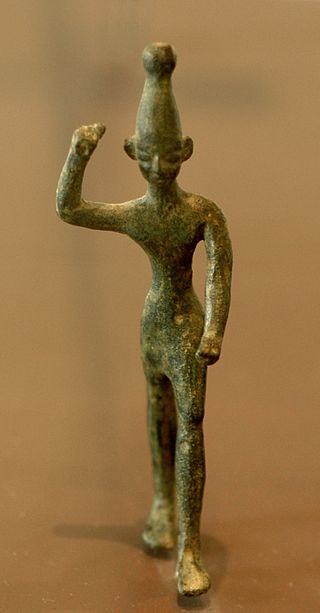 Louvre, ca. 14.-12. Jh. v. Chr.
DER RICHTERZYKLUS
Abfall
Strafe
Ri 2,14a: Da entbrannte der Zorn des Herrn über Israel, und er gab sie in die Hand von Räubern, die sie beraubten.
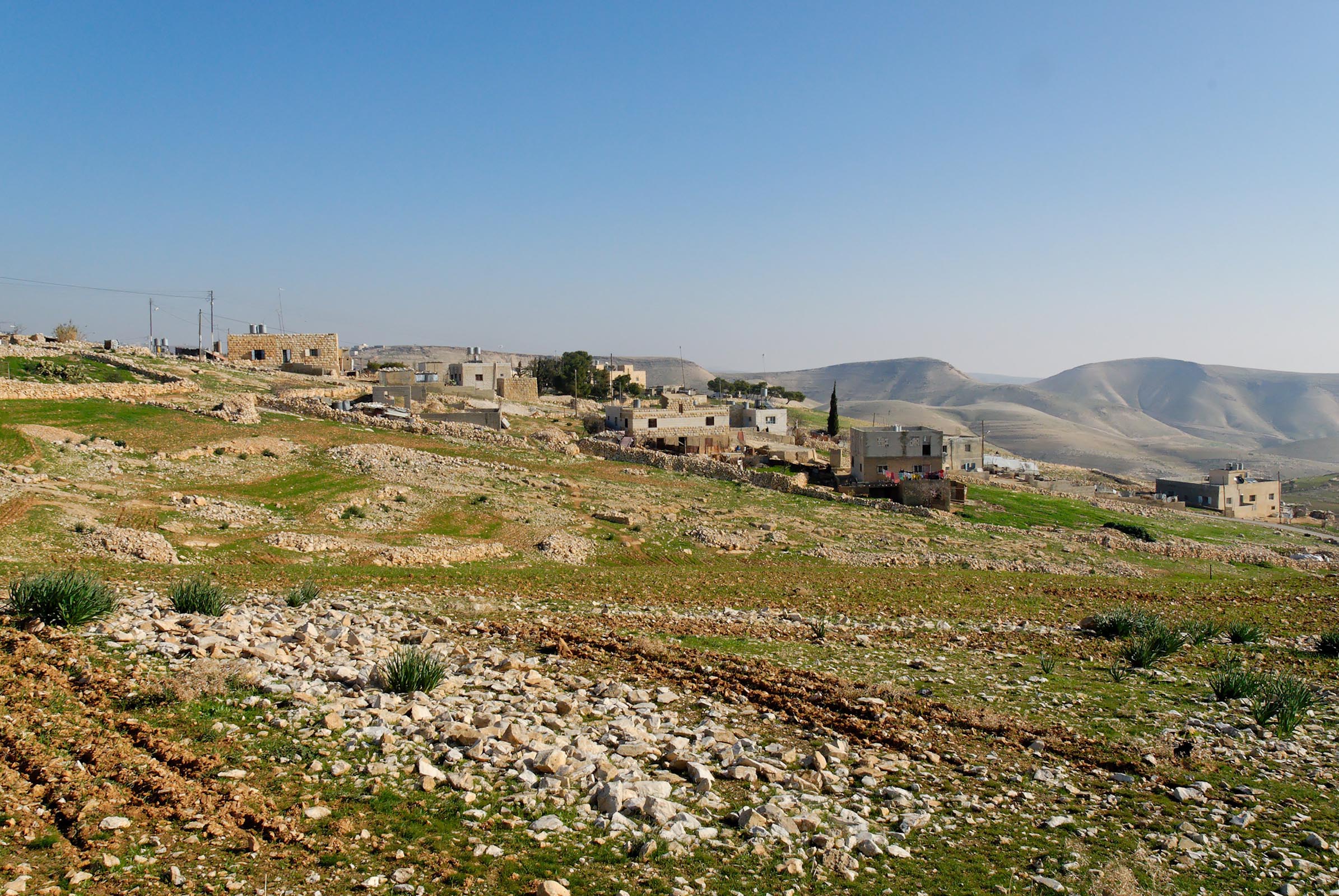 Ri 2,14b: Und er verkaufte sie in die Hand ihrer Feinde ringsum, so dass sie vor ihren Feinden nicht mehr bestehen konnten.
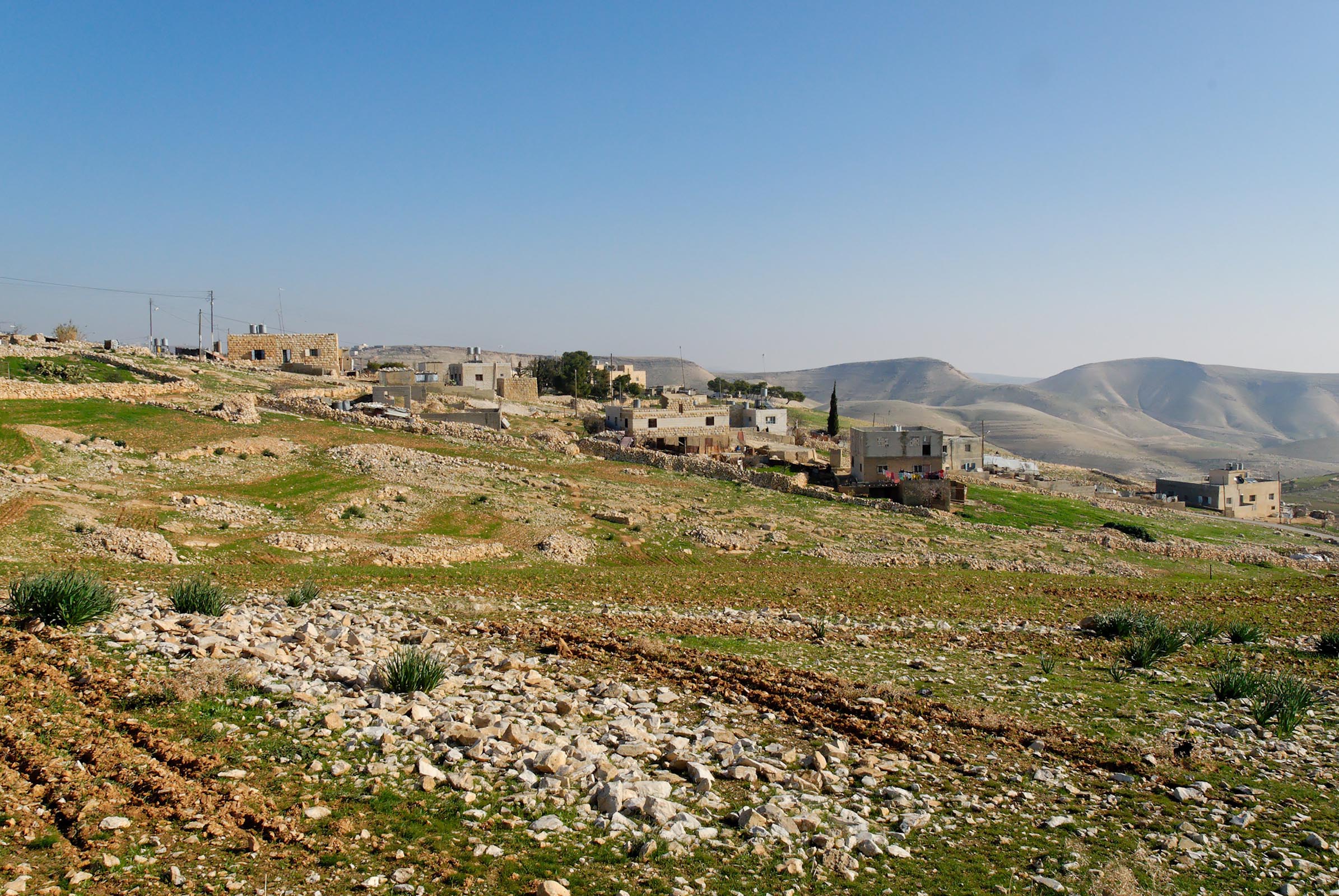 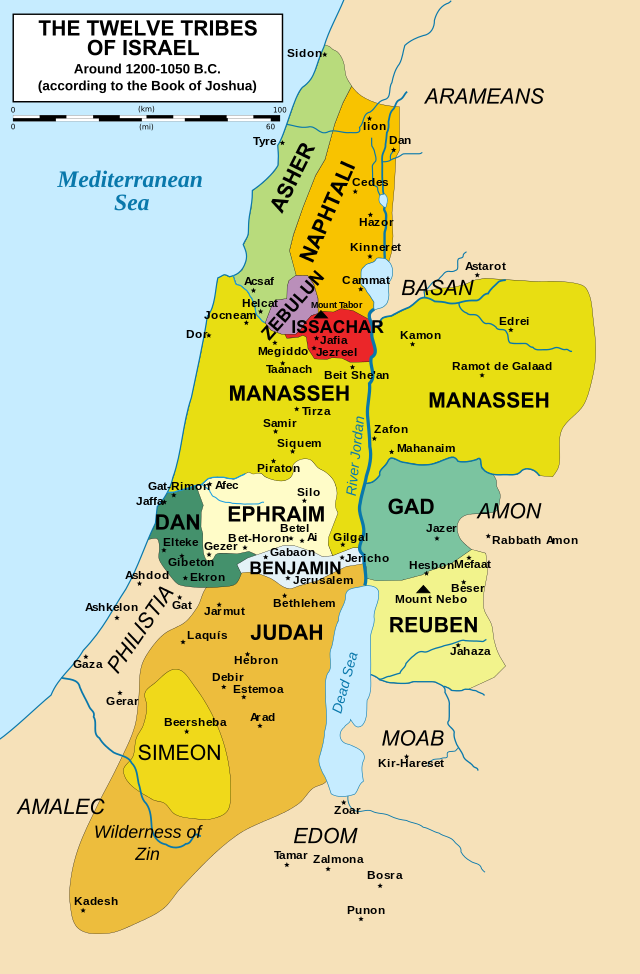 DAS SIEDLUNGS-GEBIET DER ZWÖLF STÄMME
Karte: Malus Catulus, CC-BY-SA 3.0
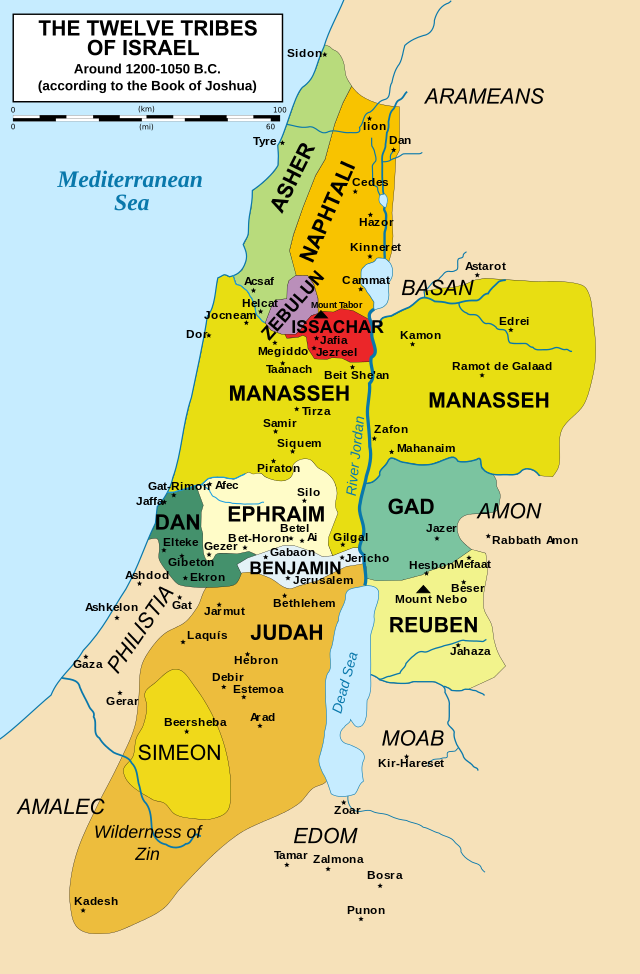 DAS SIEDLUNGS-GEBIET DER ZWÖLF STÄMME
Karte: Malus Catulus, CC-BY-SA 3.0
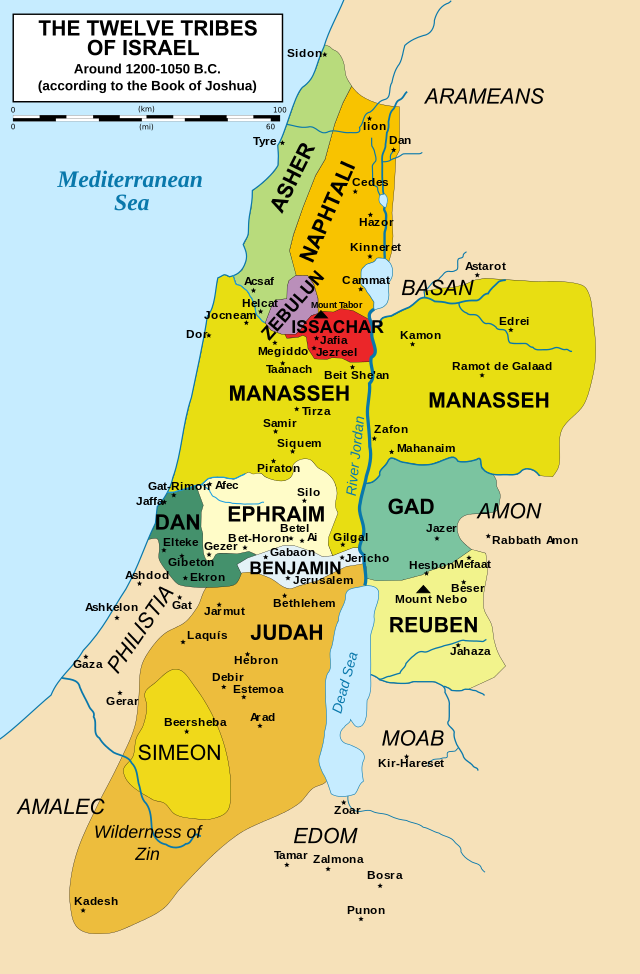 DAS SIEDLUNGS-GEBIET DER ZWÖLF STÄMME
Karte: Malus Catulus, CC-BY-SA 3.0
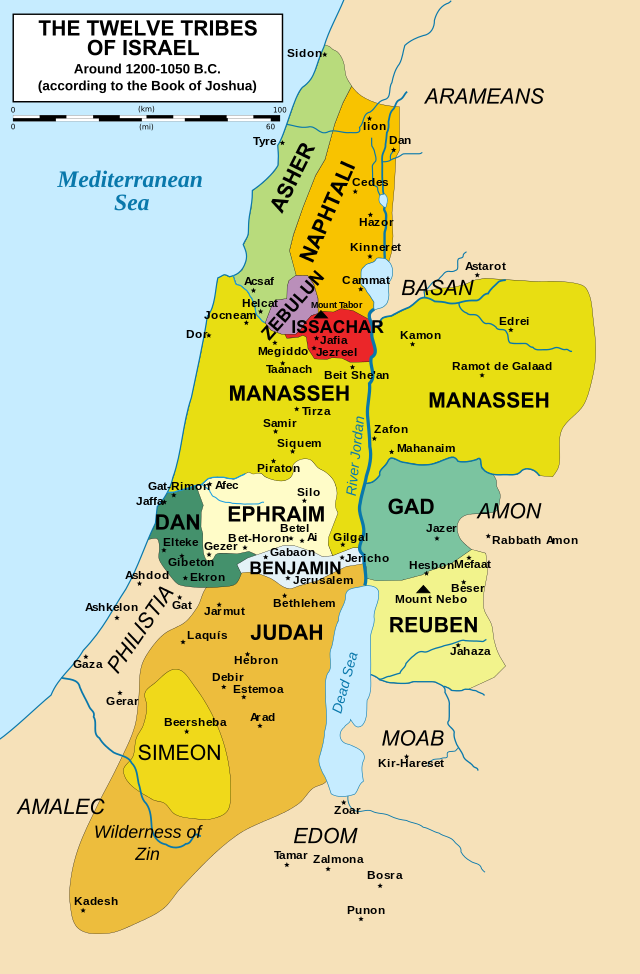 DAS SIEDLUNGS-GEBIET DER ZWÖLF STÄMME
Karte: Malus Catulus, CC-BY-SA 3.0
DER RICHTERZYKLUS
Abfall
Strafe
Umkehr
Ri 2,18: Denn der Herr hatte Mitleid wegen ihrer Wehklage über ihre Bedränger und Unterdrücker.
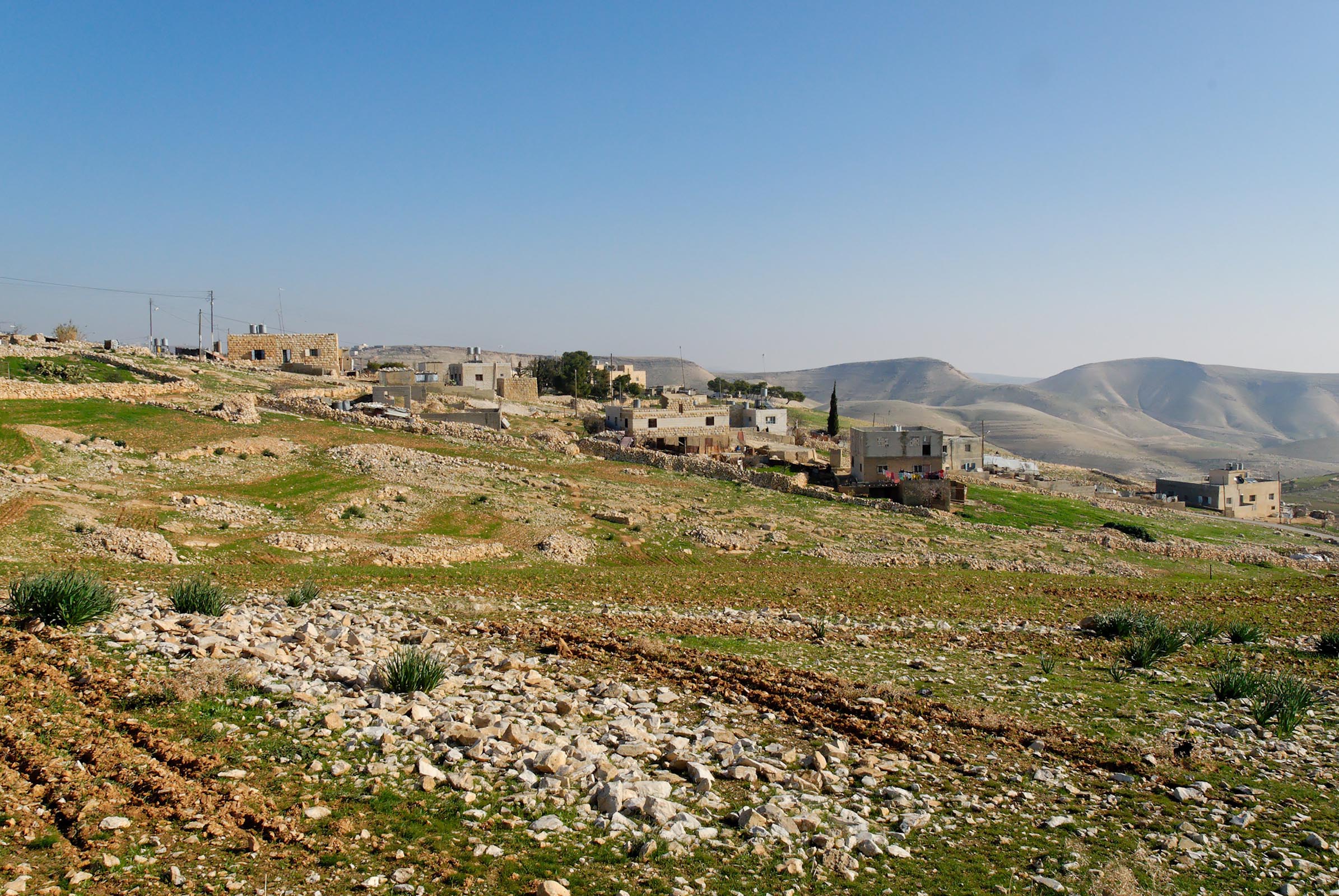 DER RICHTERZYKLUS
Abfall
Rettung
Strafe
Umkehr
Ri 2,16: Doch erweckte der Herr Richter, die sie aus den Händen derer retteten, die sie beraubten.
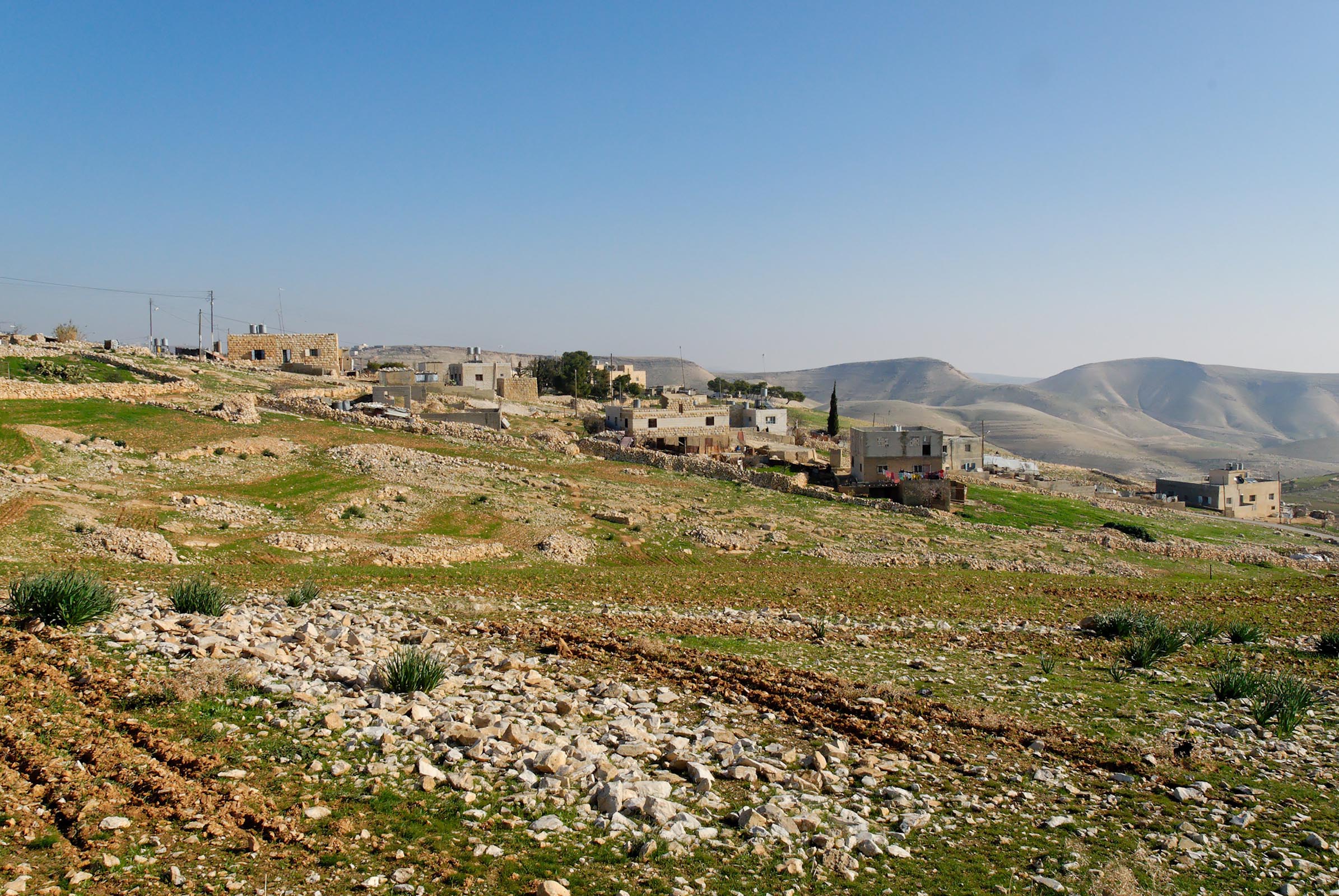 DER RICHTERZYKLUS
Abfall
Rettung
Strafe
Umkehr
Ri 2,19: Wenn aber der Richter starb, so handelten sie wiederum ver-derblich, mehr als ihre Väter.
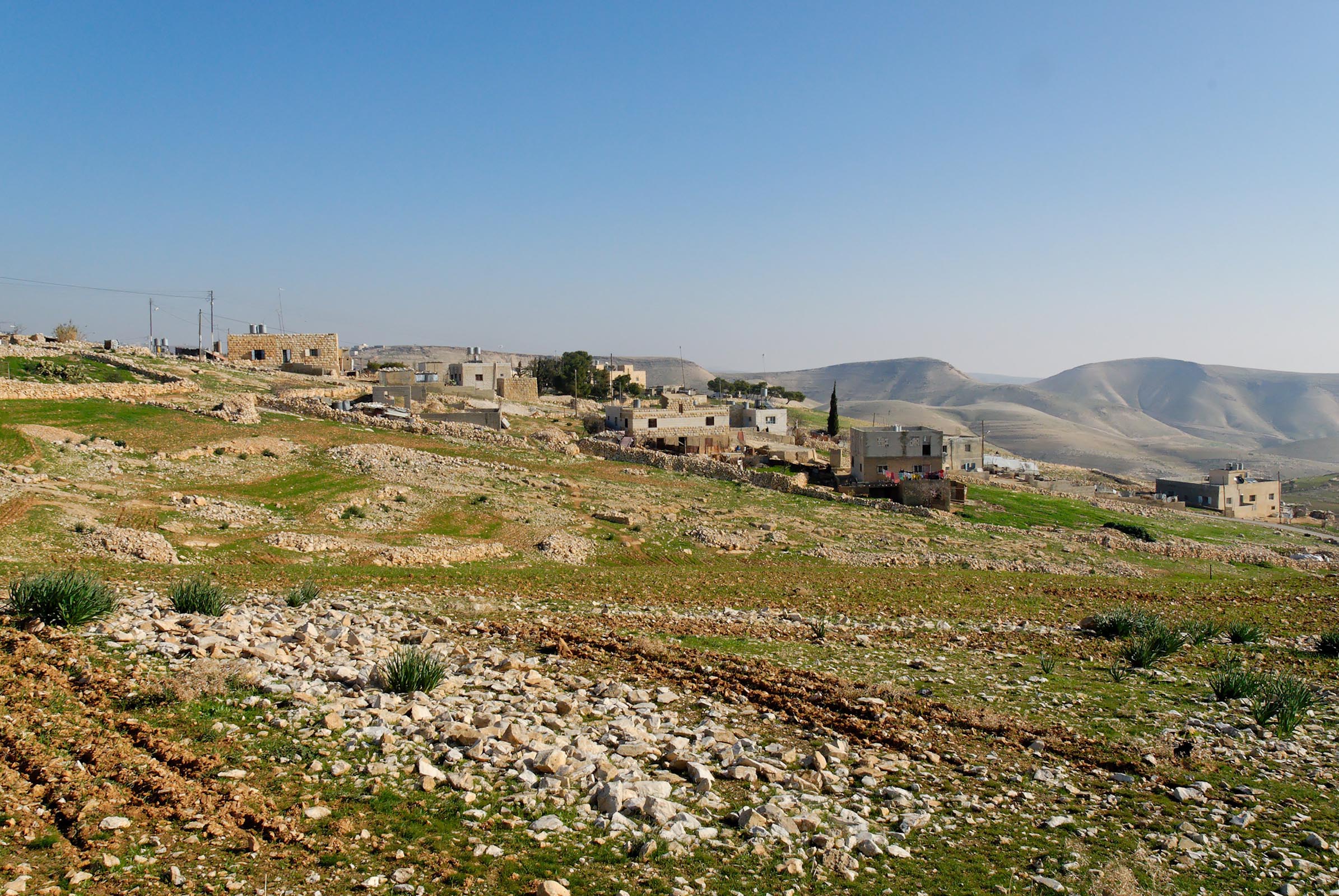 Die Zeit der Richter   Einleitung   1.	Vierzehn Richter für Israel   	- Der Richterzyklus	- Das Buch Richter	- Wer waren die Richter?   2.  Ruth und Samuel   Schlusswort
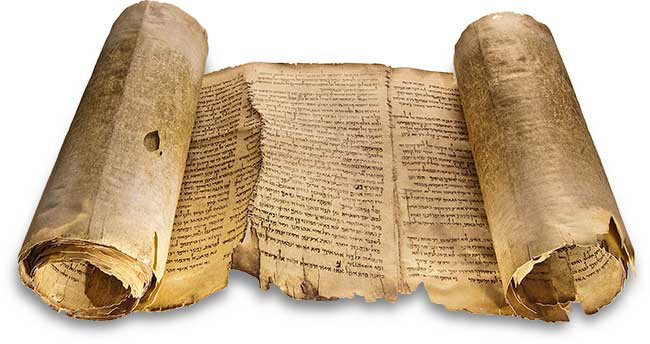 Landnahme unter Josua
Zeit der Richter
Zeit der Könige
DAS BUCH RICHTER
Einleitung (1,1 – 3,6)
Allgemeine Beschreibung der religiösen und politischen Verhältnisse
DAS BUCH RICHTER
Einleitung (1,1 – 3,6)
Allgemeine Beschreibung der religiösen und politischen Verhältnisse
Hauptteil (3,7 – 16,31)
Die Tätigkeit der 14 Richter
DAS BUCH RICHTER
Einleitung (1,1 – 3,6)
Allgemeine Beschreibung der religiösen und politischen Verhältnisse
Hauptteil (3,7 – 16,31)
Die Tätigkeit der 14 Richter
Epilog (17,1 – 21,25)
- Michas Götzendienst in Ephraim -
- Der Benjaminitische Bürgerkrieg -
Die Zeit der Richter   Einleitung   1.	Vierzehn Richter für Israel   	- Der Richterzyklus	- Das Buch Richter	- Wer waren die Richter?   2.  Ruth und Samuel   Schlusswort
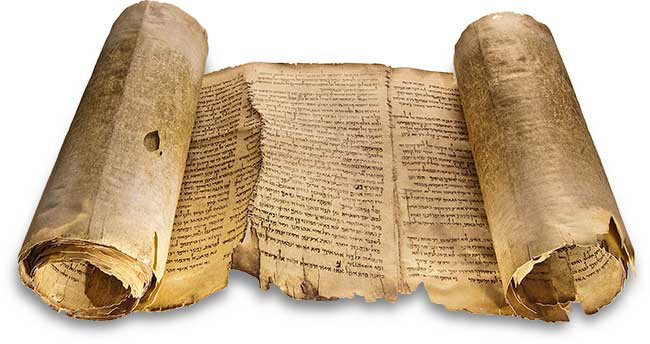 DIE VIERZEHN RICHTER
1. Othniel			8. Tola
   2. Ehud				9. Jair
   3. Schamgar			10. Jephtah
   4. Debora			11. Ibzan
   5. Barak			12. Elon
   6. Gideon			13. Abdon
   7. Abimelech		14. Simson
Ri 12,8: Nach ihm [= Jephtah] richtete Ibzan von Bethlehem das Volk Israel.
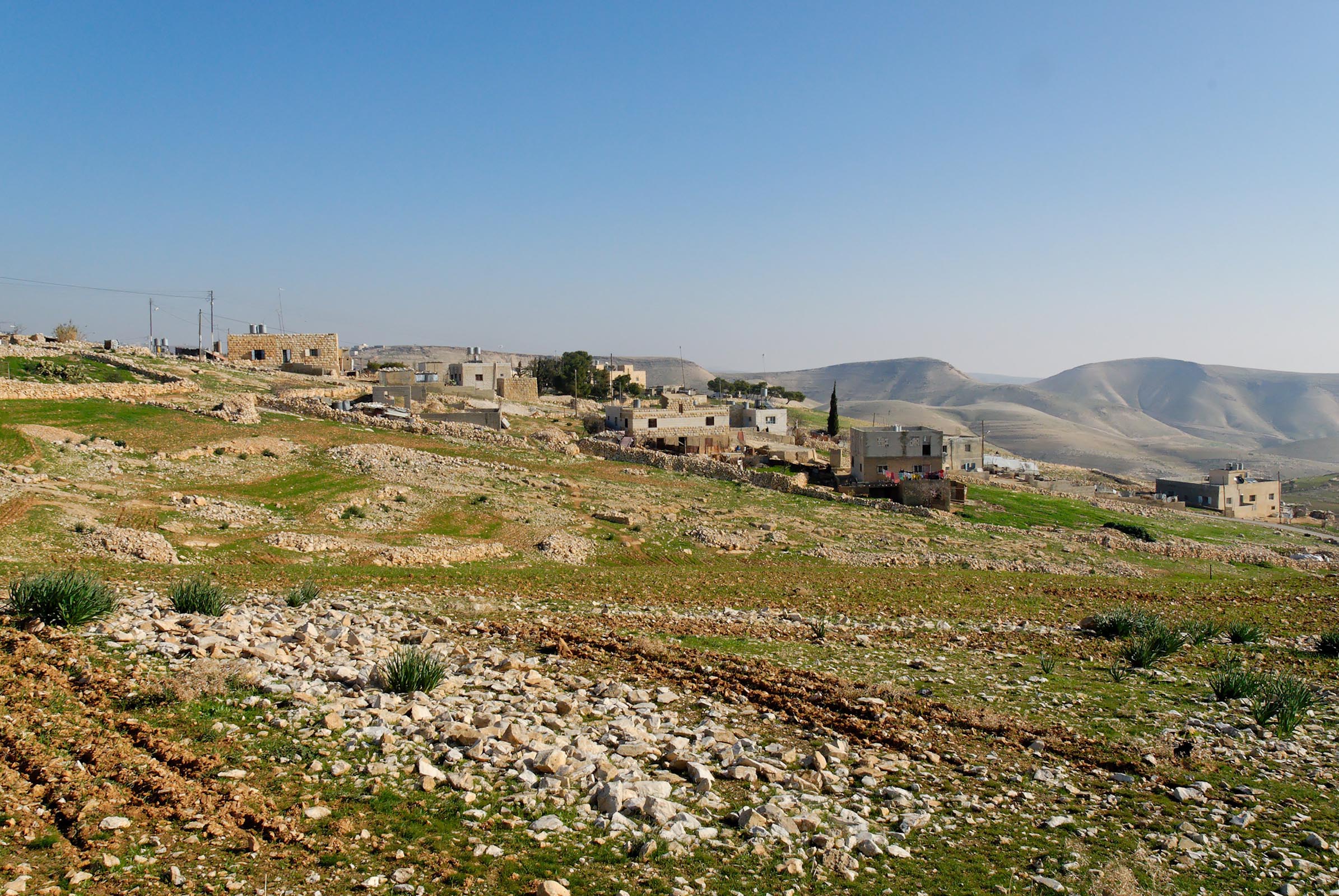 Ri 12,9: Der hatte 30 Söhne und entliess 30 Töchter aus seinem Haus und nahm seinen Söhnen 30 Töchter von auswärts als Ehefrauen; und er richtete Israel sieben Jahre lang.
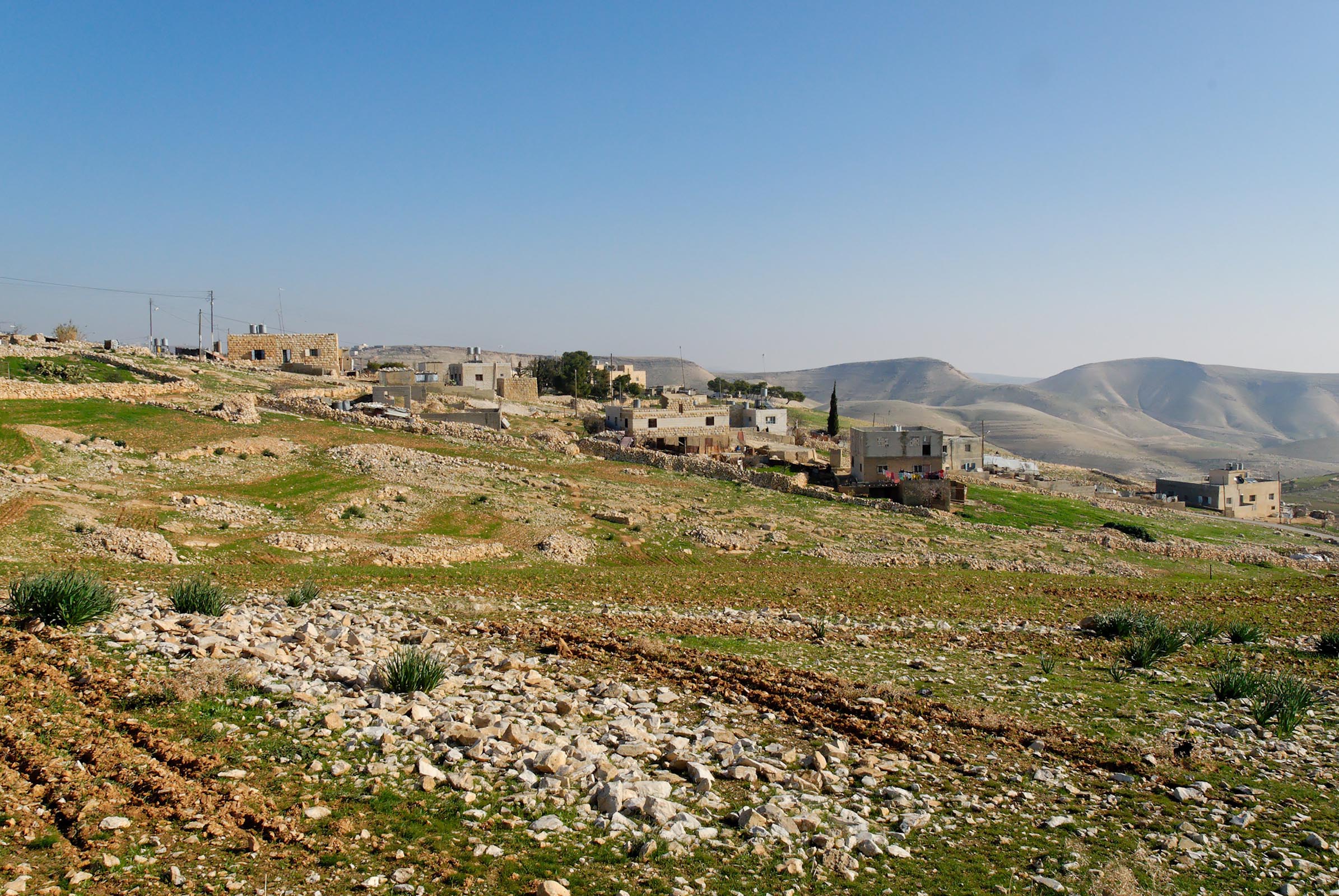 Ri 12,10: Danach starb Ibzan und wurde in Bethlehem begraben.
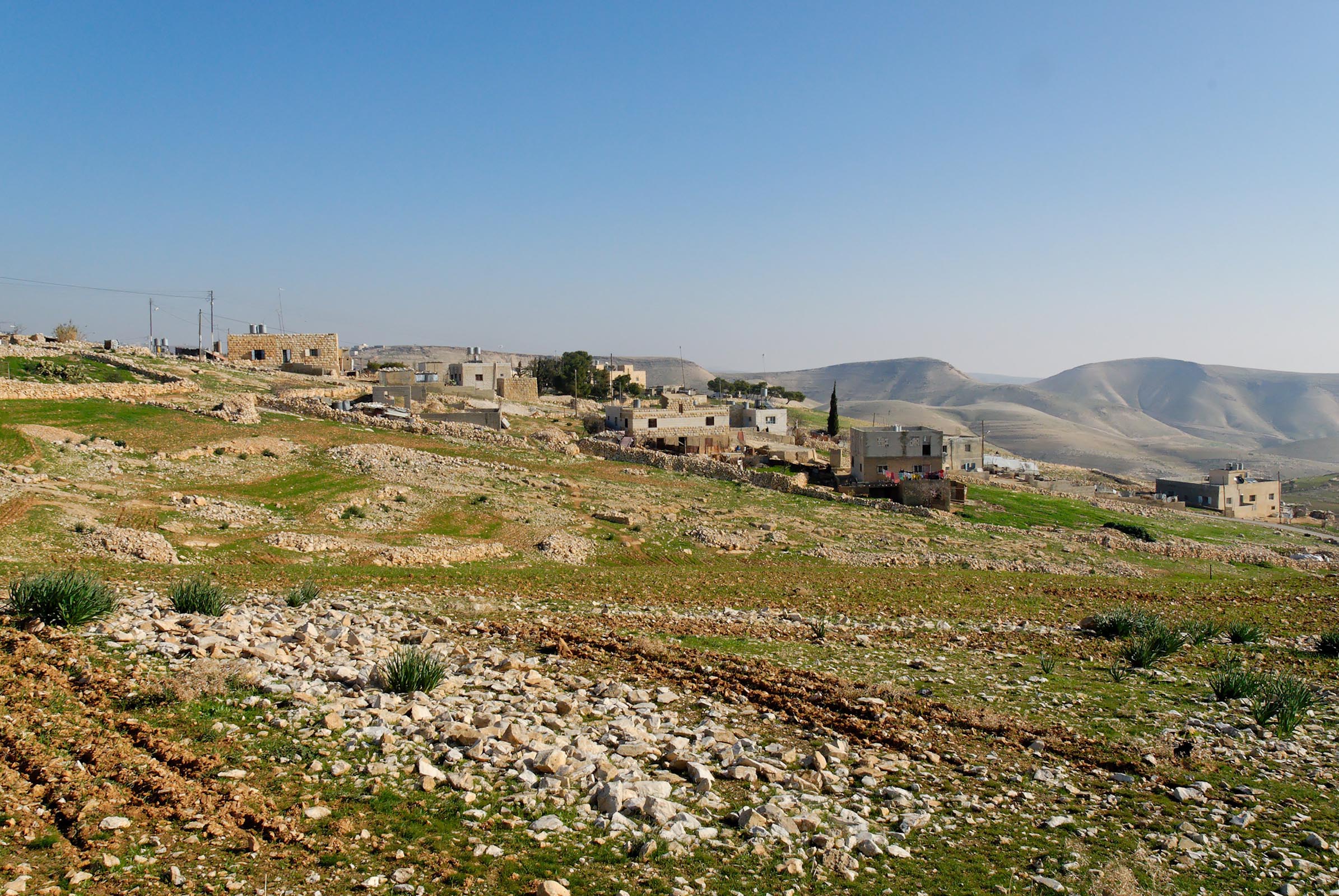 DIE VIERZEHN RICHTER
1. Othniel			8. Tola
   2. Ehud				9. Jair
   3. Schamgar			10. Jephtah
   4. Debora			11. Ibzan
   5. Barak			12. Elon
   6. Gideon			13. Abdon
   7. Abimelech		14. Simson
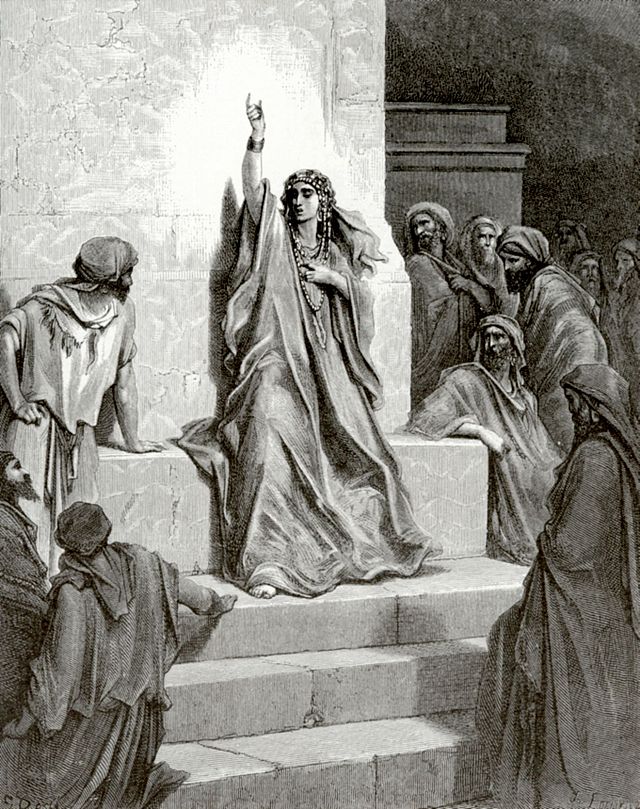 DAS LIED DER DEBORAH
Bild von Gustave Doré (1866)
DIE NIEDERLAGE VON SISERA
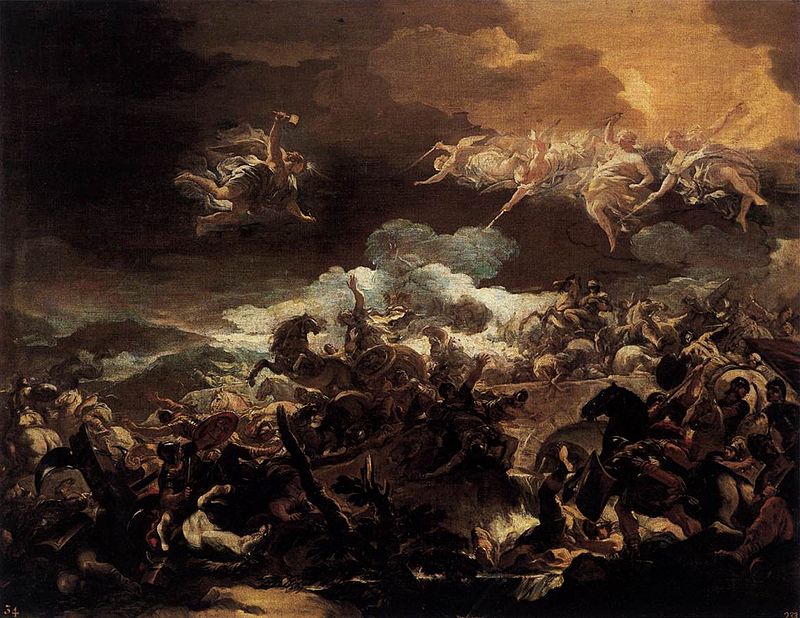 Bild von Luca Giordiano (1692)
GIDEON WÄHLT SEINE KRIEGER AUS
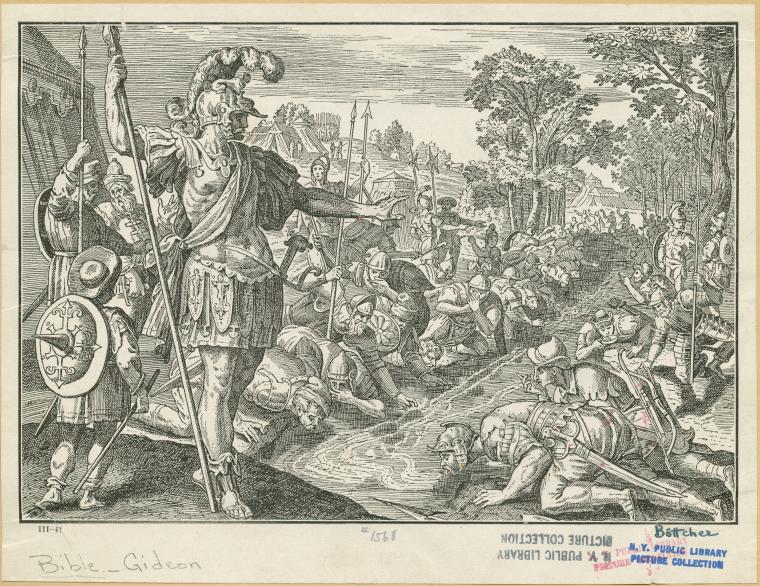 Bild von Christian Eduard Böttcher (1908)
DIE UMZINGELUNG DER MIDIANITER
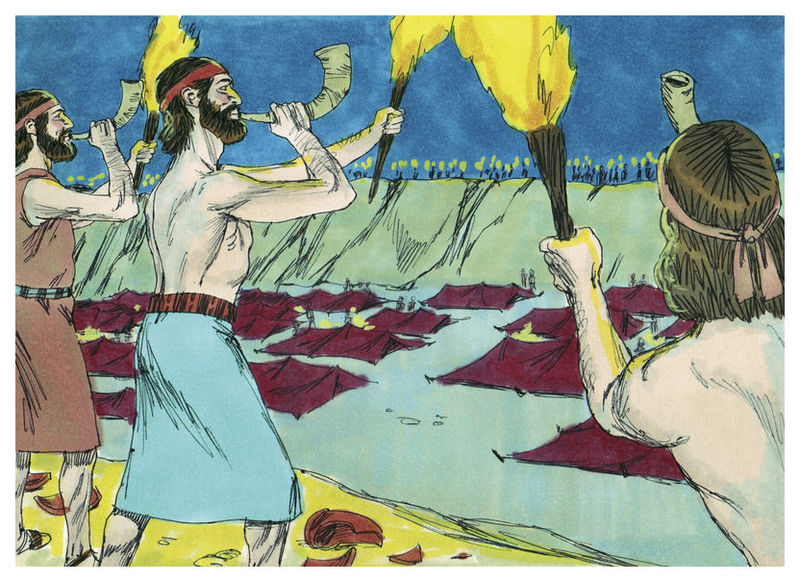 Bild: Biblical Illustrations by Jim Padgetts (1984), CC-BY-SA 3.0
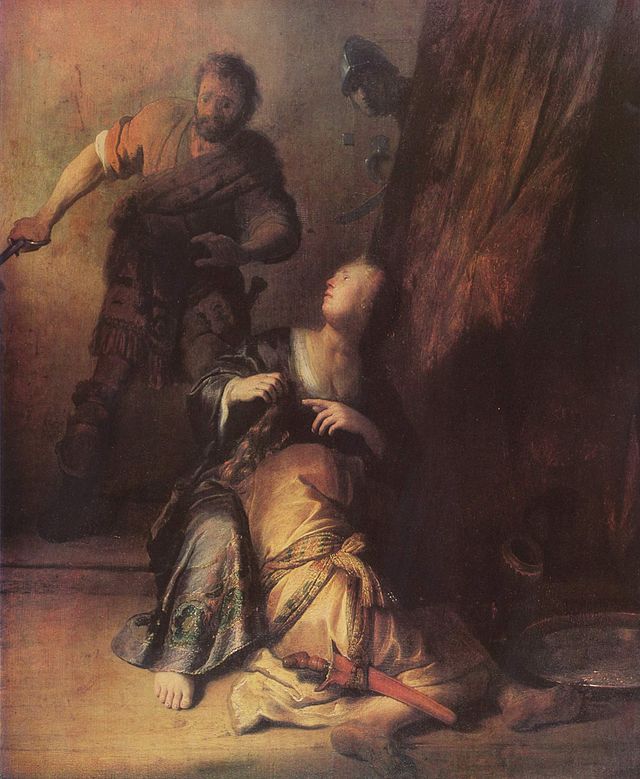 SIMSON UND DELILA
Bild von Rembrandt (1629-1630)
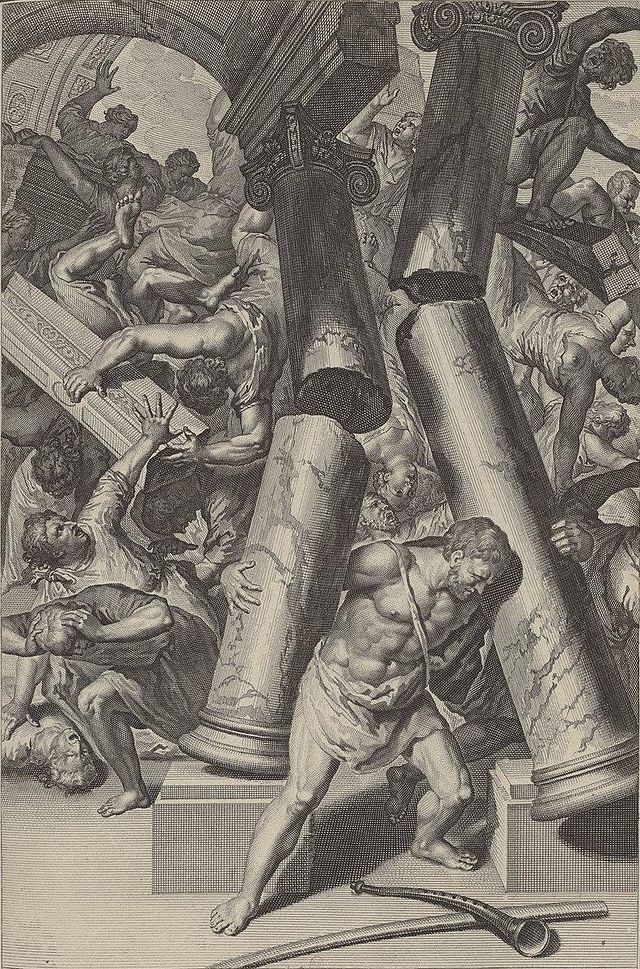 SIMSONS ENDE
Bild: Figures de la Bibel (1728)
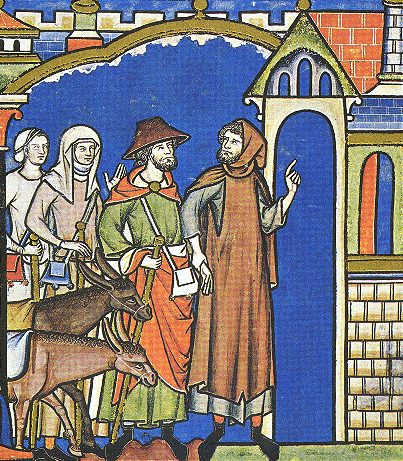 DER LEVIT UND SEINE NEBENFRAU ERHALTEN IN GIBEA EINE UNTERKUNFT
Bild: um 1250
HEUTIGE ANSICHT GIBEAS (JORDANIEN)
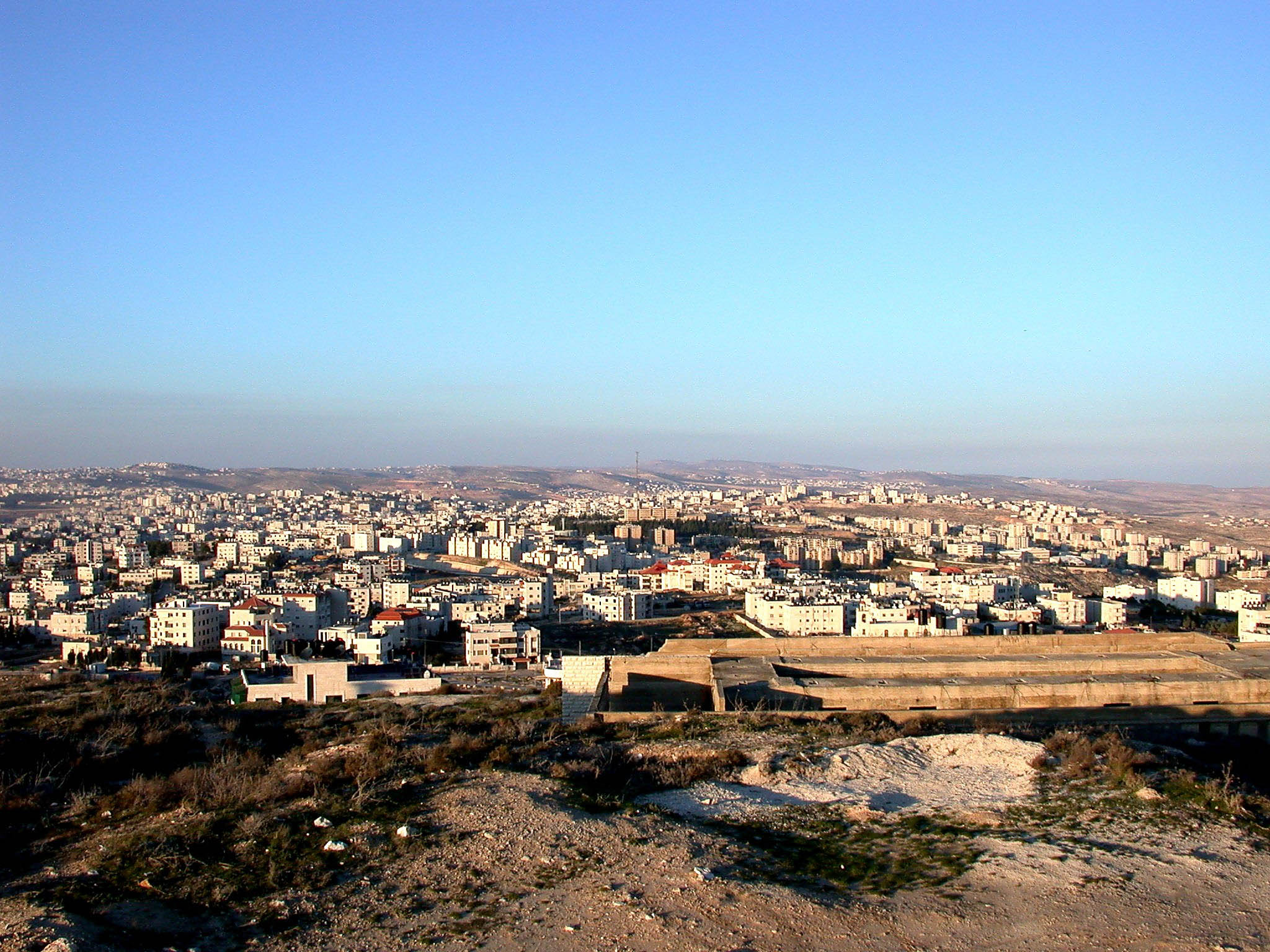 GIBEA MIT DEM PALAST VON KÖNIG HUSSEIN
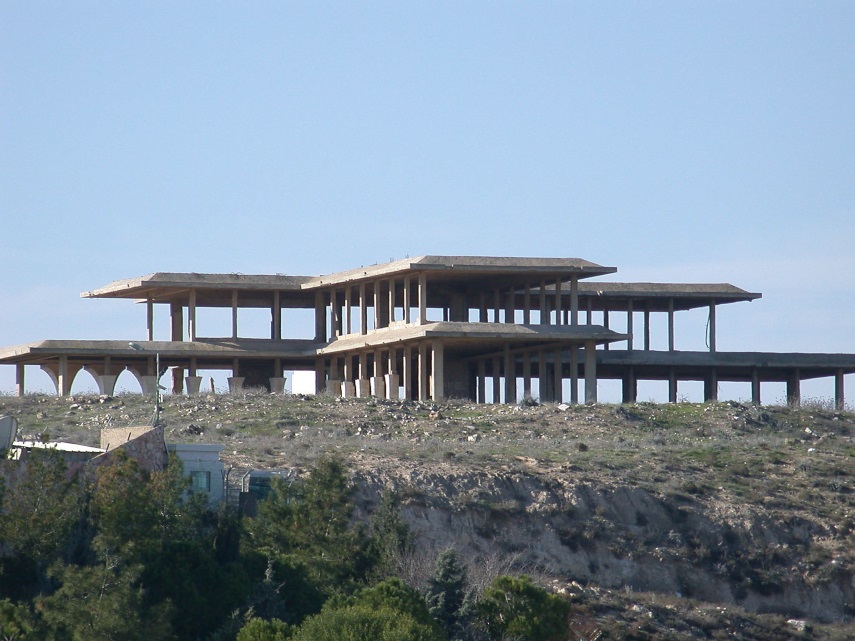 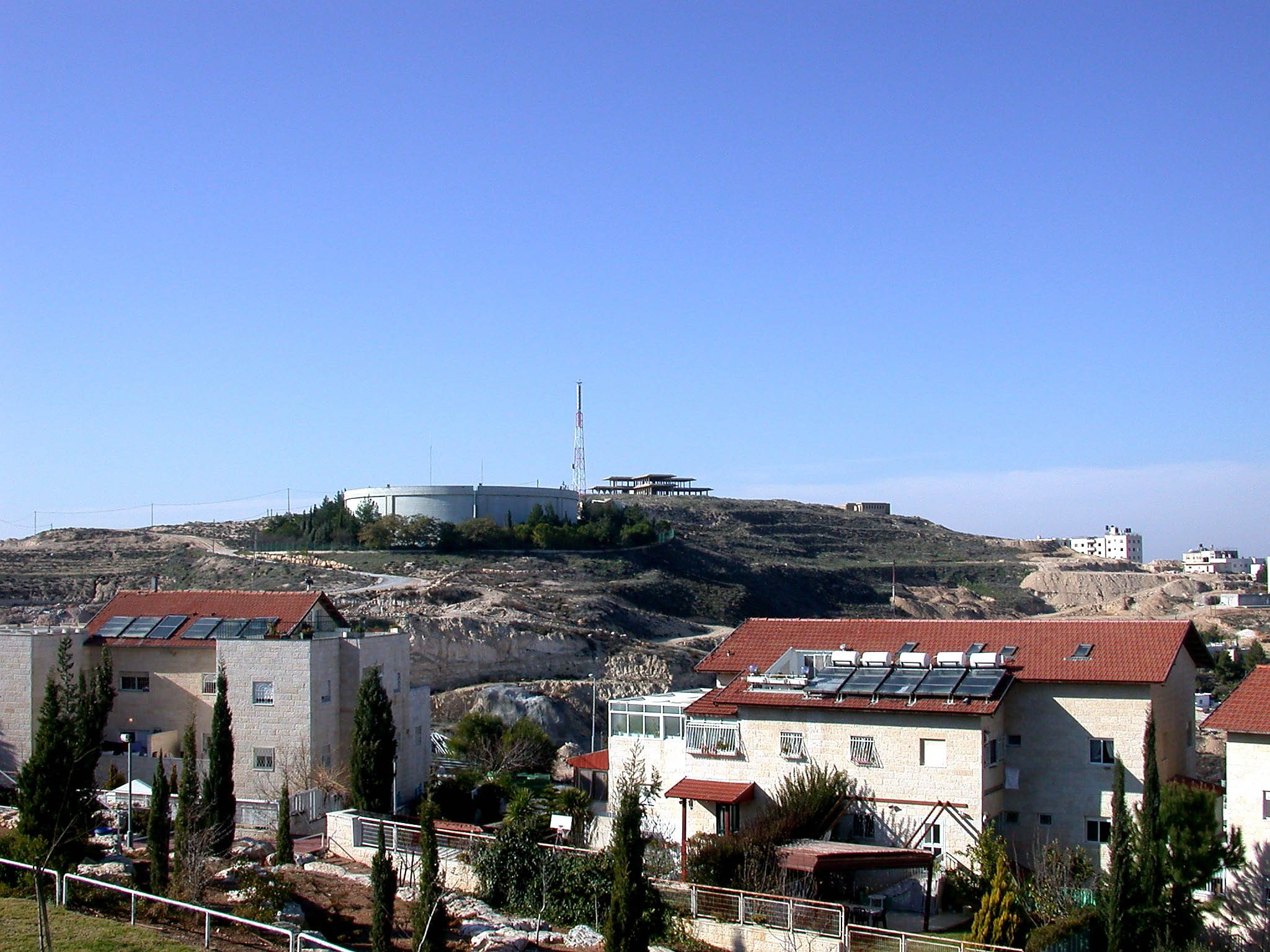 Ri 17,6: Zu jener Zeit gab es keinen König in Israel; jeder tat, was recht war in seinen Augen.
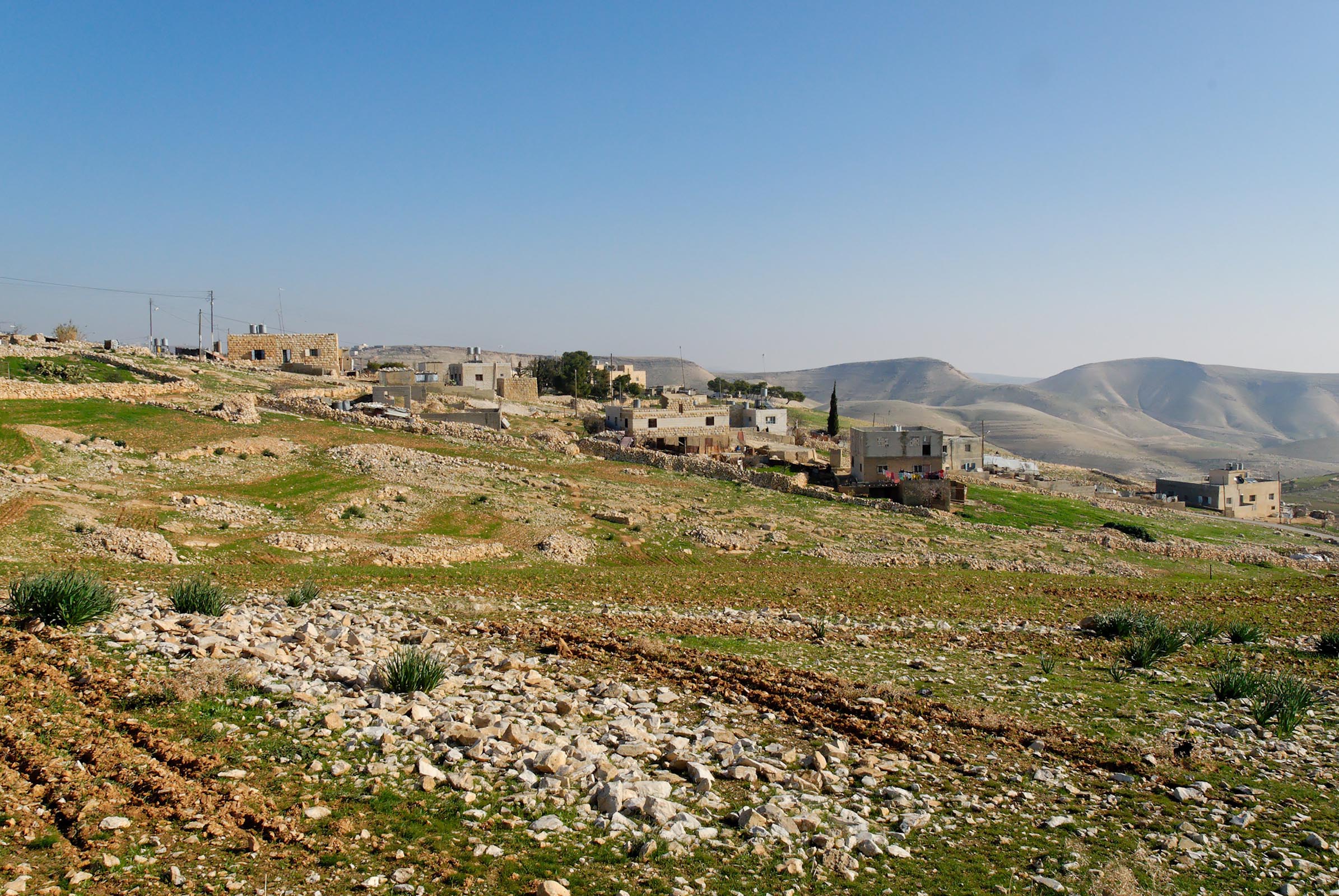 Die Zeit der Richter   Einleitung   1.	Vierzehn Richter für Israel   	- Der Richterzyklus	- Das Buch Richter	- Wer waren die Richter?   2.  Ruth und Samuel   Schlusswort
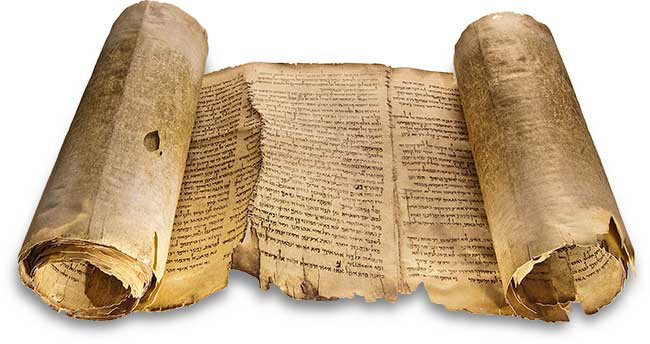 NOOMI UND RUTH IN BETHLEHEM
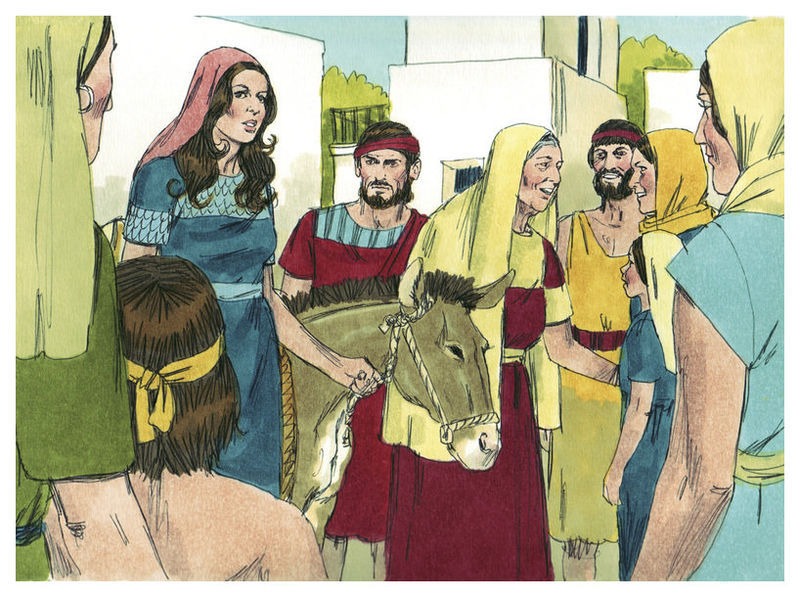 Bild: Biblical Illustrations by Jim Padgetts (1984), CC-BY-SA 3.0
Rut 1,16: Denn wo du hingehst, da will ich auch hingehen und wo du bleibst, da will ich auch bleiben; dein Volk ist mein Volk, und dein Gott ist mein Gott.
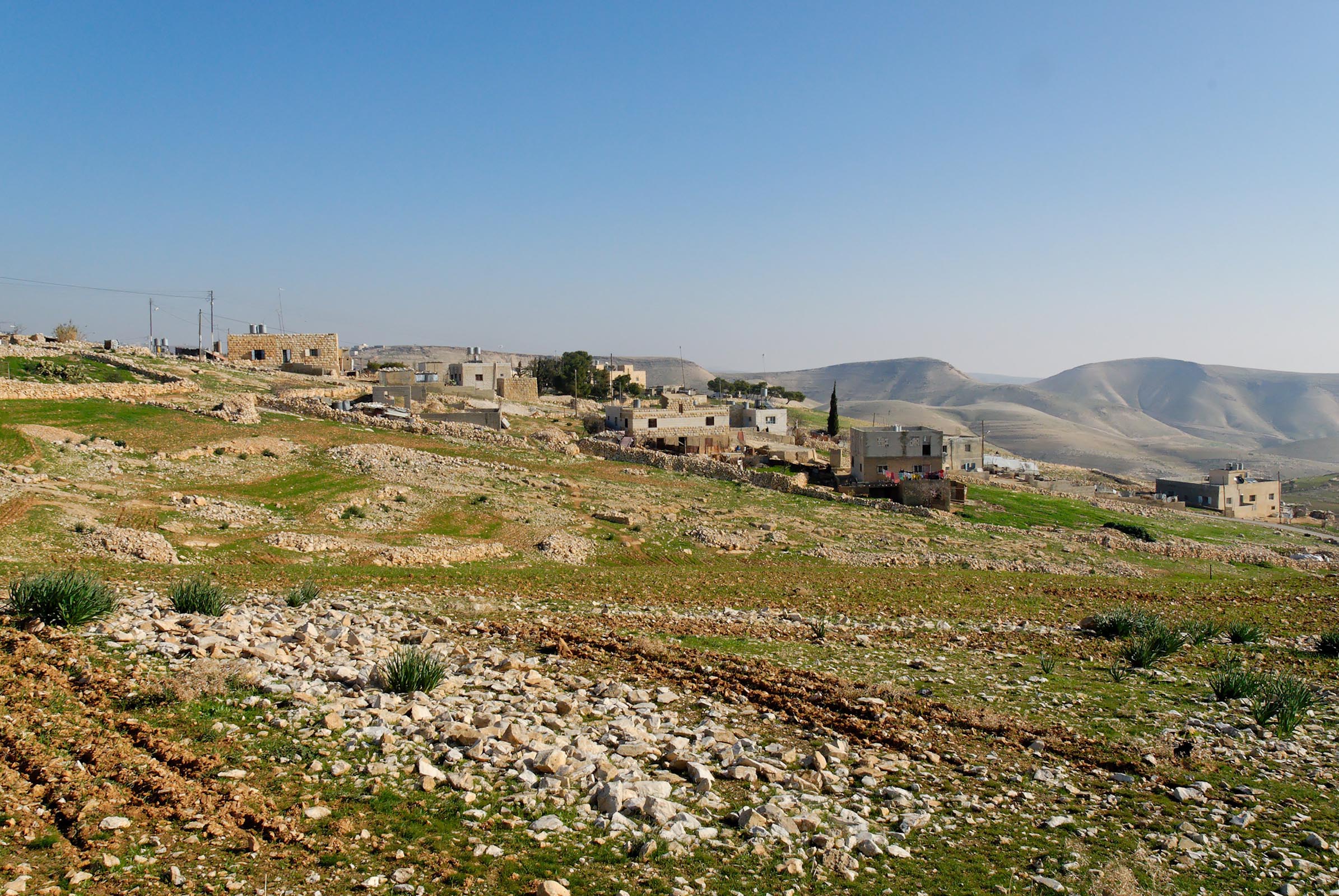 RUTH SAMMELT ÄHREN
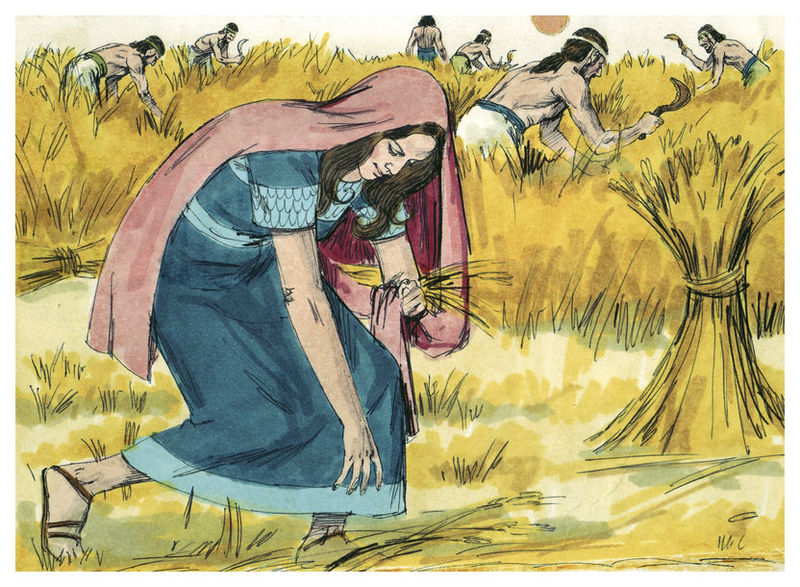 Bild: Biblical Illustrations by Jim Padgetts (1984), CC-BY-SA 3.0
RUTH BEGEGNET BOAS
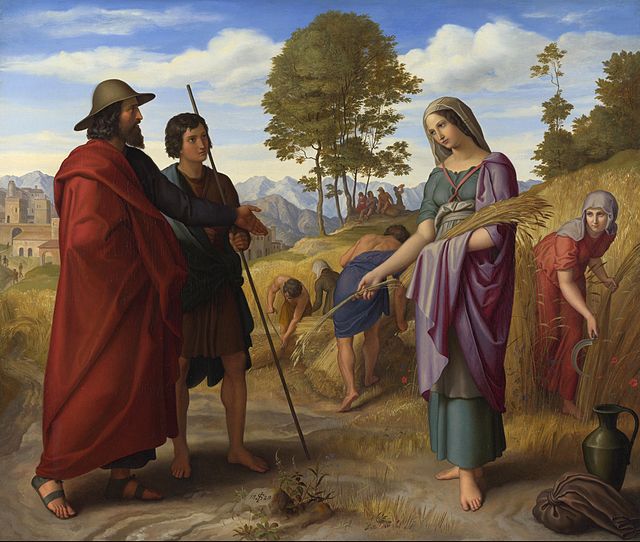 Bild von Julius Schnorr von Carolsfeld (1828)
DIE GEBURT OBEDS
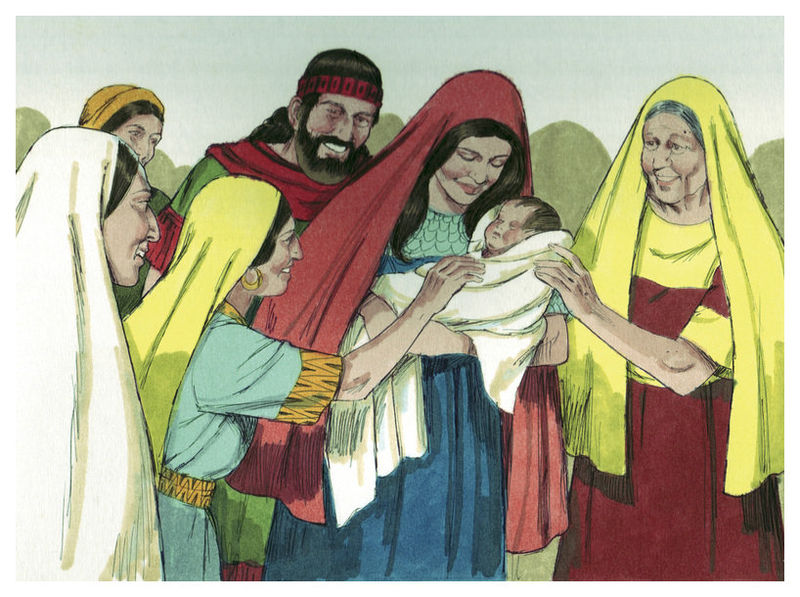 Bild: Biblical Illustrations by Jim Padgetts (1984), CC-BY-SA 3.0
HANNA BRINGT SAMUEL INS HEILIGTUM
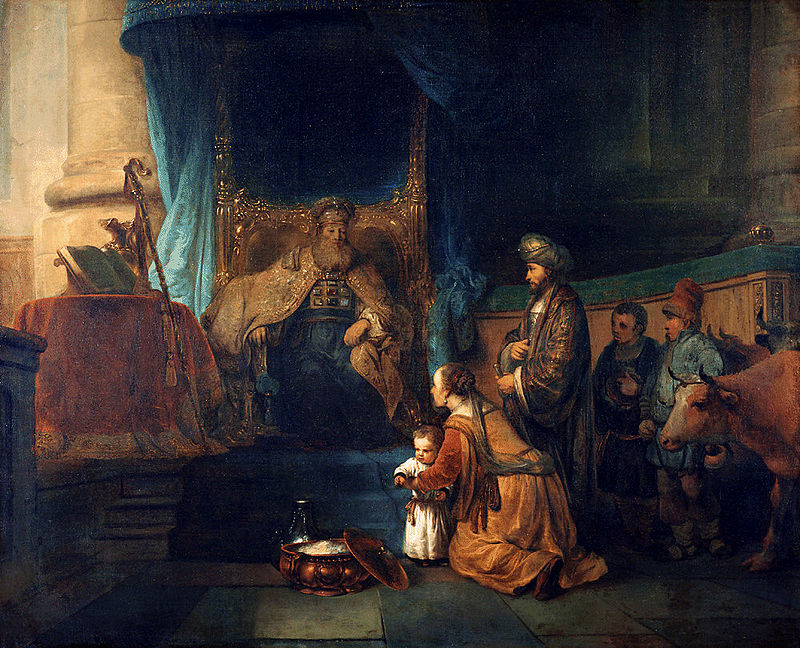 Bild von Gerbrand van den Eeckhout (1665)
1Sam 1,27: Ich habe um diesen Knaben gebeten, und nun hat mir der Herr meine Bitte gewährt, die ich an ihn gerichtet hatte.
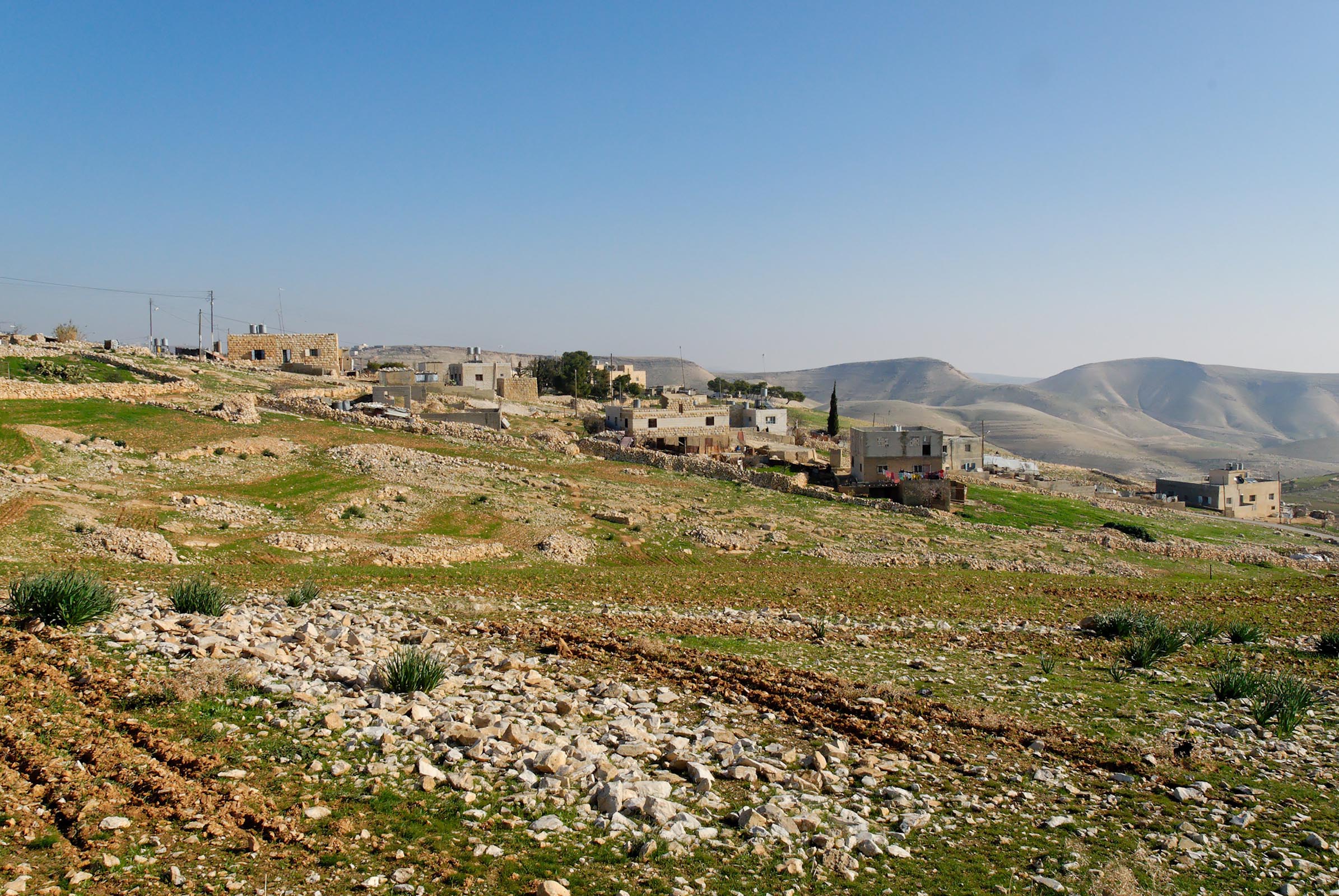 1Sam 1,28a: Darum übergebe ich ihn auch dem Herrn; alle Tage seines Lebens sei er dem Herrn übergeben.
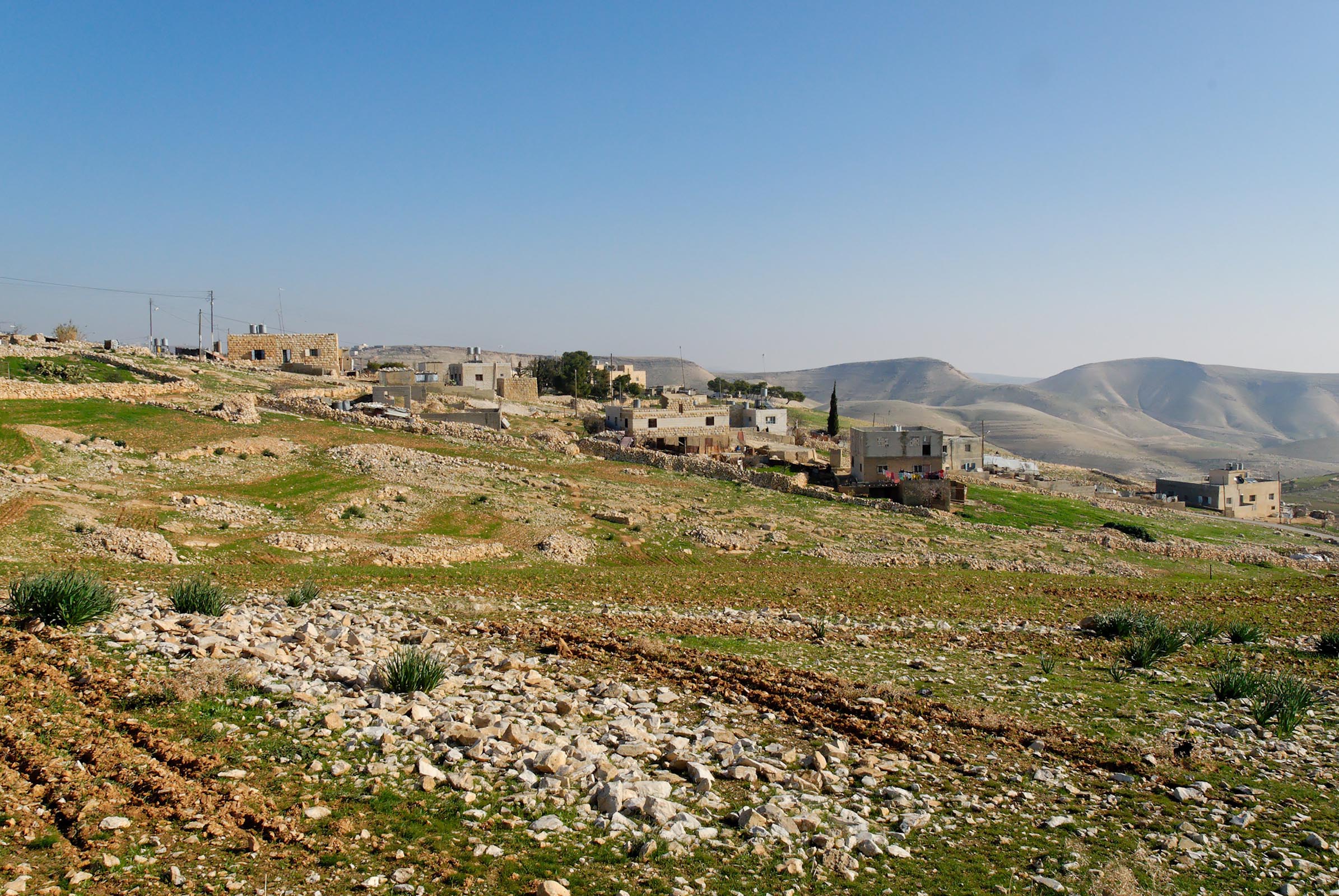 SAMUEL UND ELI
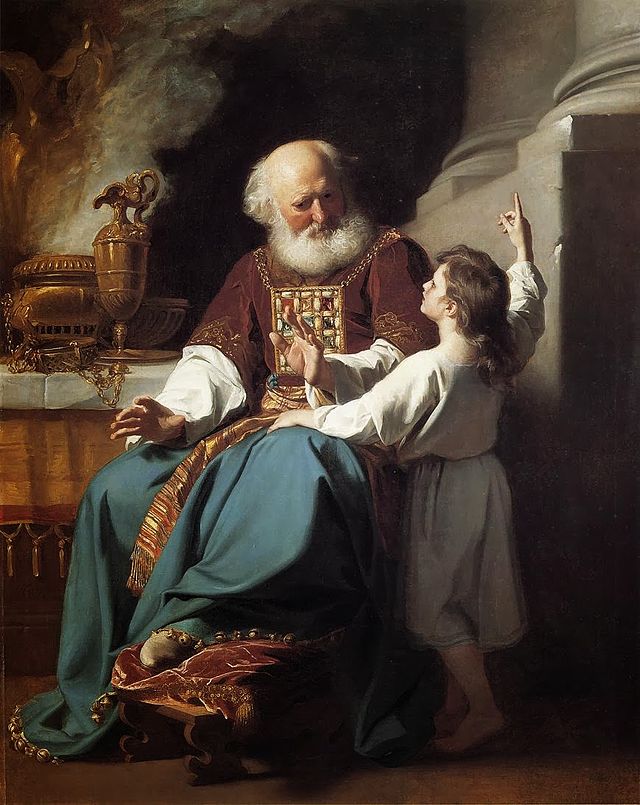 Bild: John Singleton Copley (1780)
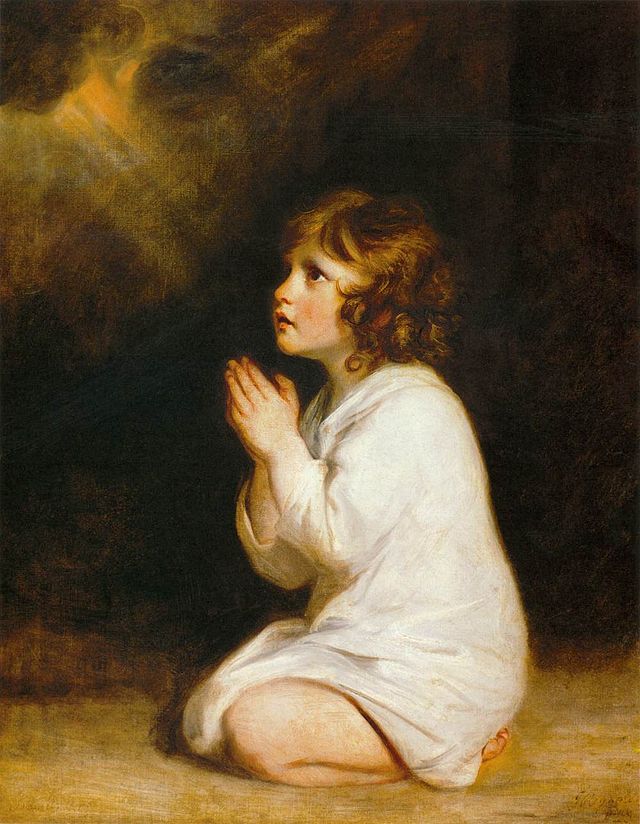 SAMUEL LERNT AUF GOTT ZU HÖREN
Bild: Joshua Reynolds (1776)
1Sam 3,19: Samuel aber wuchs heran, und der Herr war mit ihm und liess keines von allen seinen Worten auf die Erde fallen.
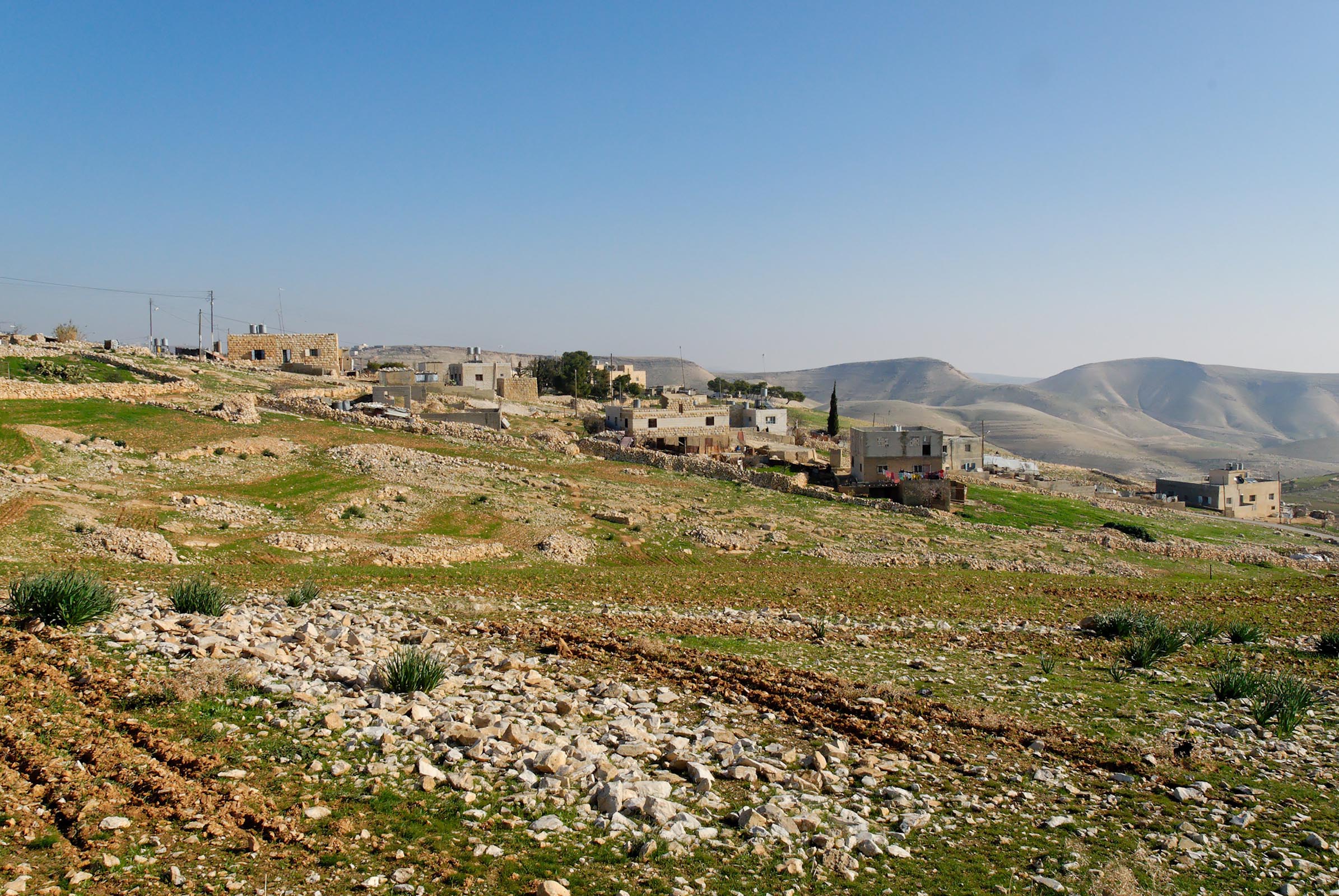 1Sam 3,20: Und ganz Israel von Dan bis Beerscheba erkannte, dass Samuel als ein Prophet des Herrn bestätigt war.
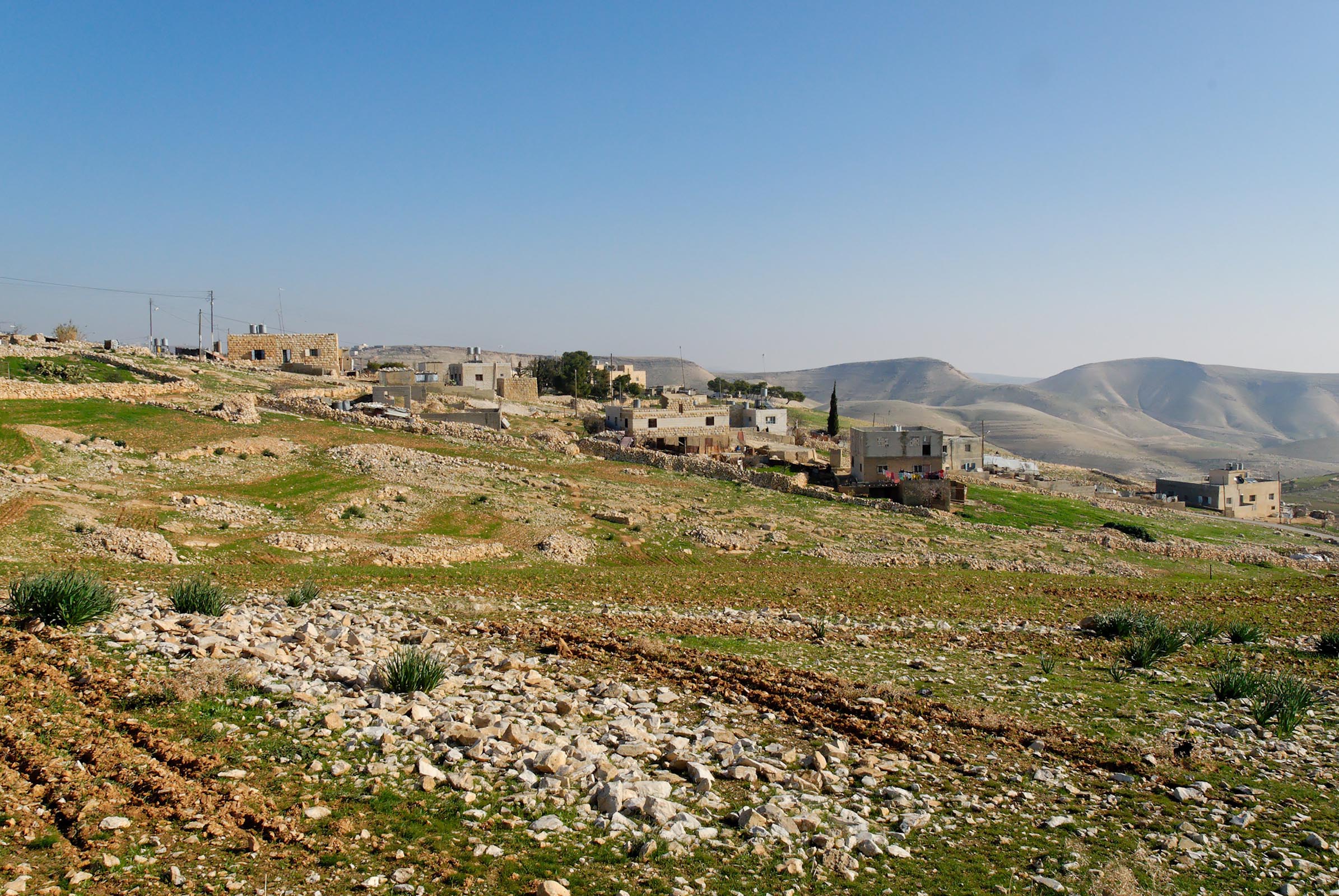 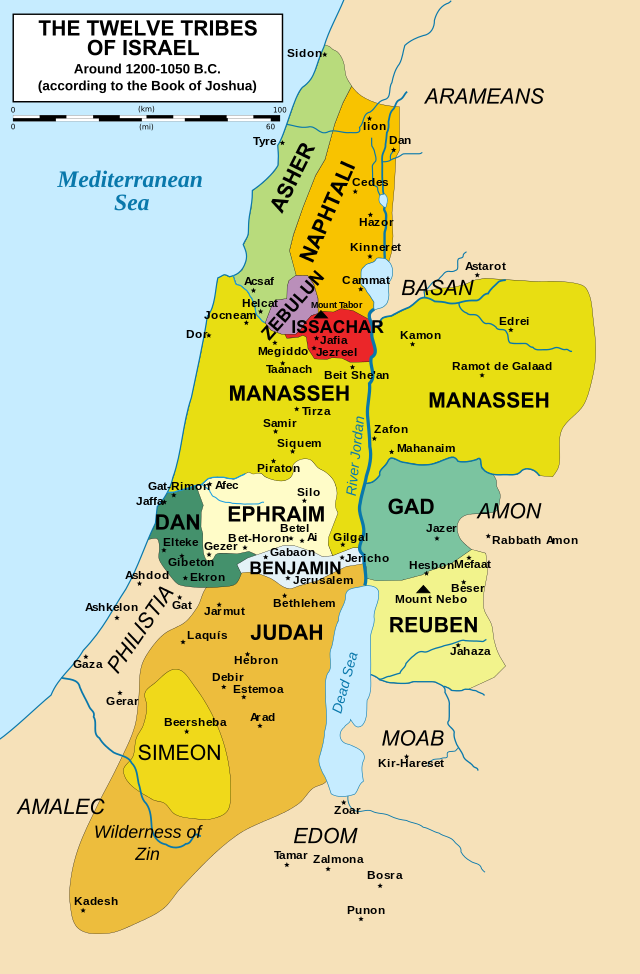 DAS SIEDLUNGS-GEBIET DER ZWÖLF STÄMME
Karte: Malus Catulus, CC-BY-SA 3.0
PHILISTÄISCHE GEFANGENE IN ÄGYPTEN
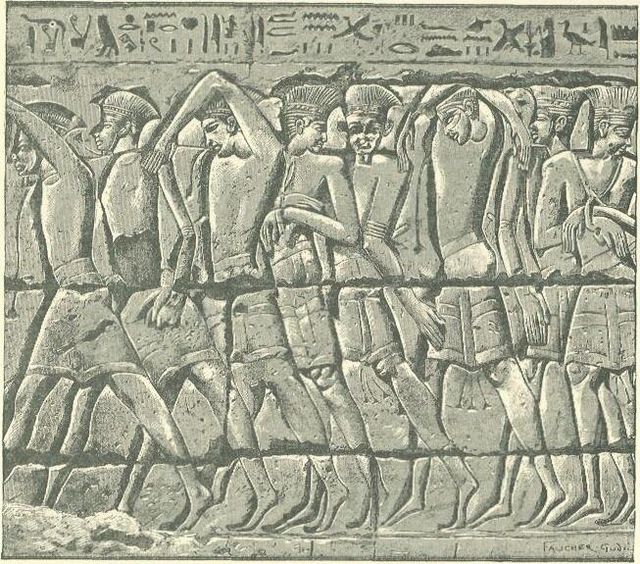 Relief aus Medinet Habu (ÄGY), 12. Jh. v. Chr.
Die Zeit der Richter   Einleitung   1.	Vierzehn Richter für Israel   	- Der Richterzyklus	- Das Buch Richter	- Wer waren die Richter?   2.  Ruth und Samuel   Schlusswort
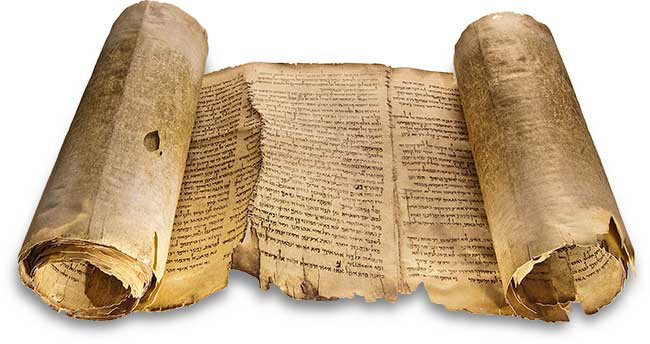 2Tim 2,13: Wenn wir untreu sind, so bleibt er [= Gott] doch treu; er kann sich selbst nicht verleugnen.
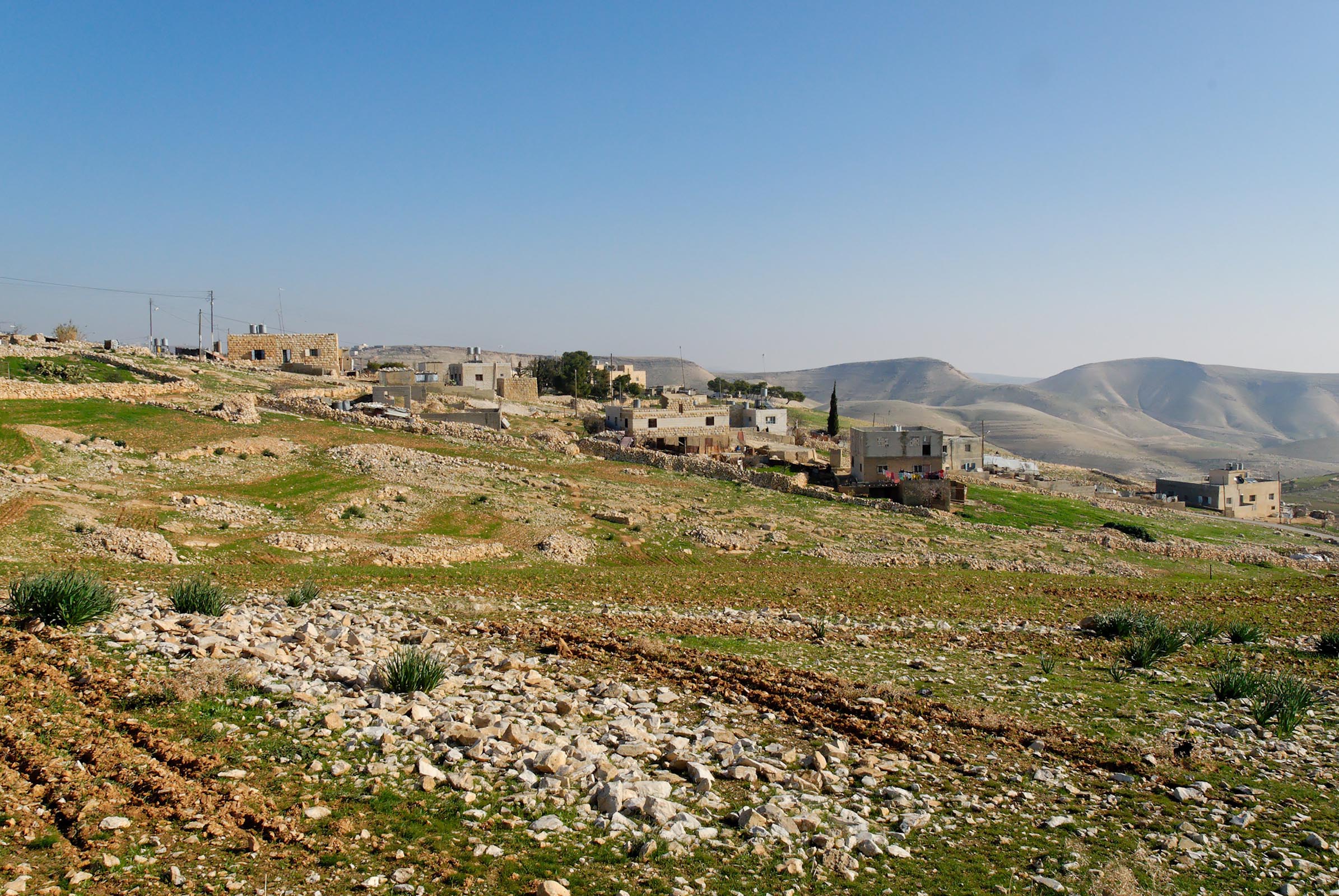 Die Zeit der Richter
(Bibelkurs, Teil 9/24)